КРАСНОДАРСКОЕ ВЫСШЕЕ ВОЕННОЕ УЧИЛИЩЕ
Краснодарское высшее военное училище
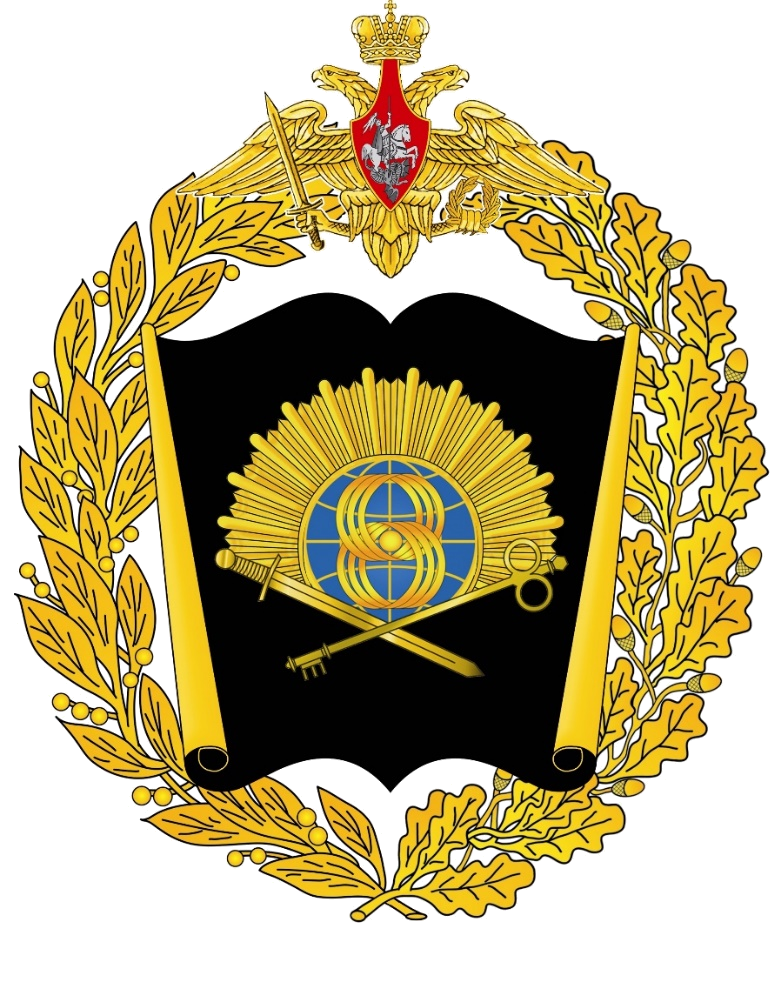 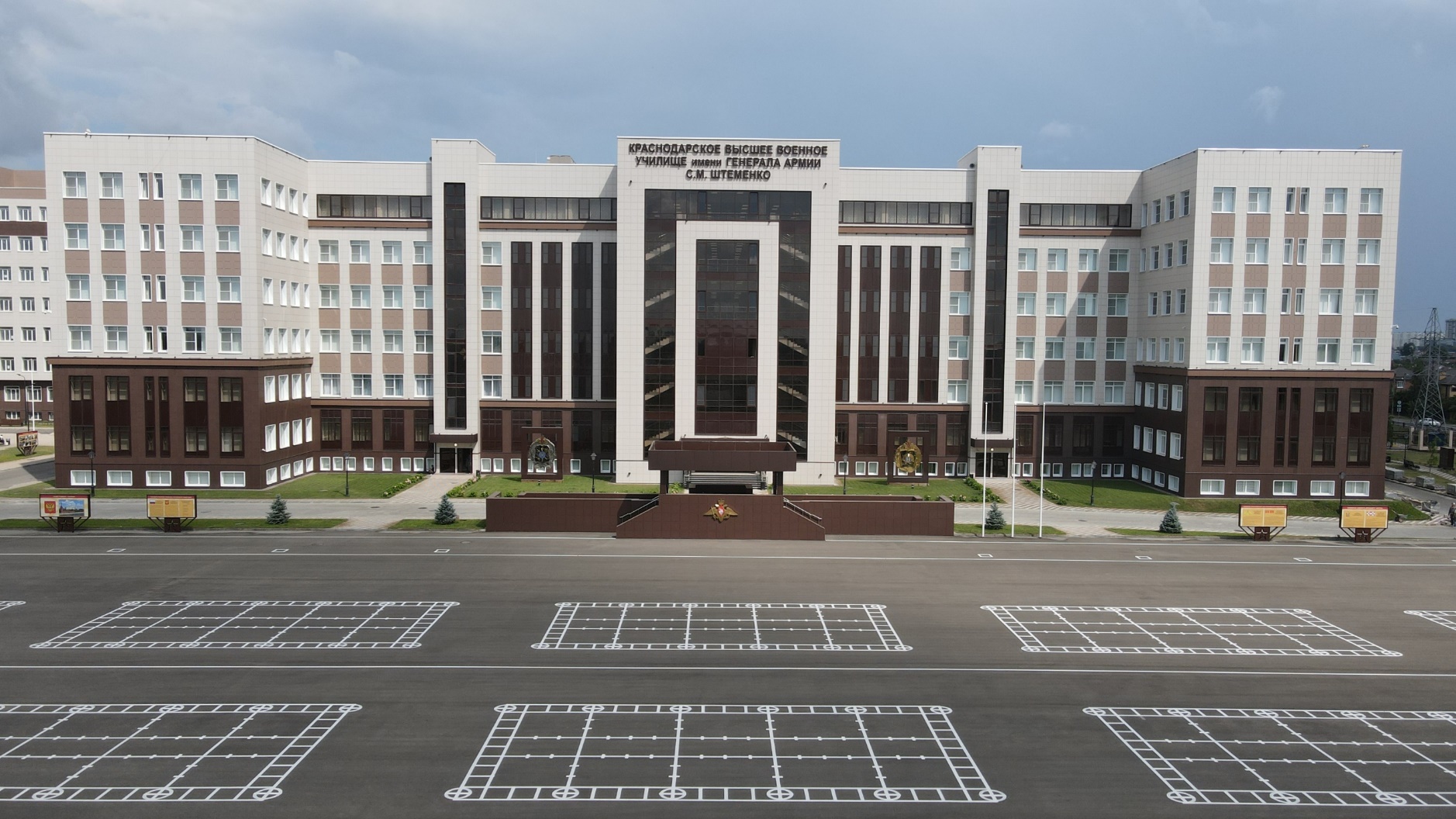 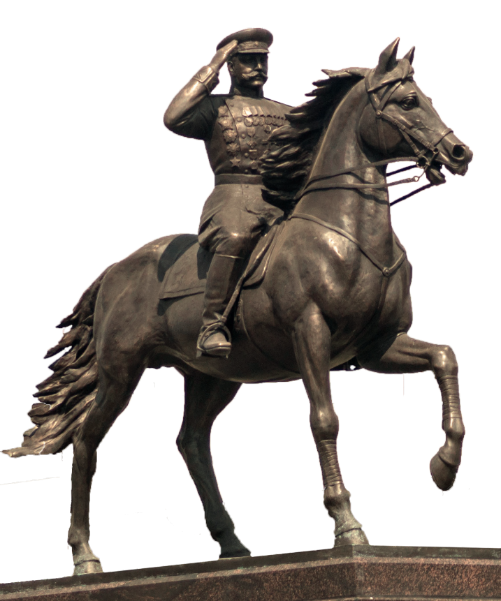 «Вопросы поступления и обучения курсантов 
в Краснодарском высшем военном училище»
КРАСНОДАР 2022
Расположение КВВУ
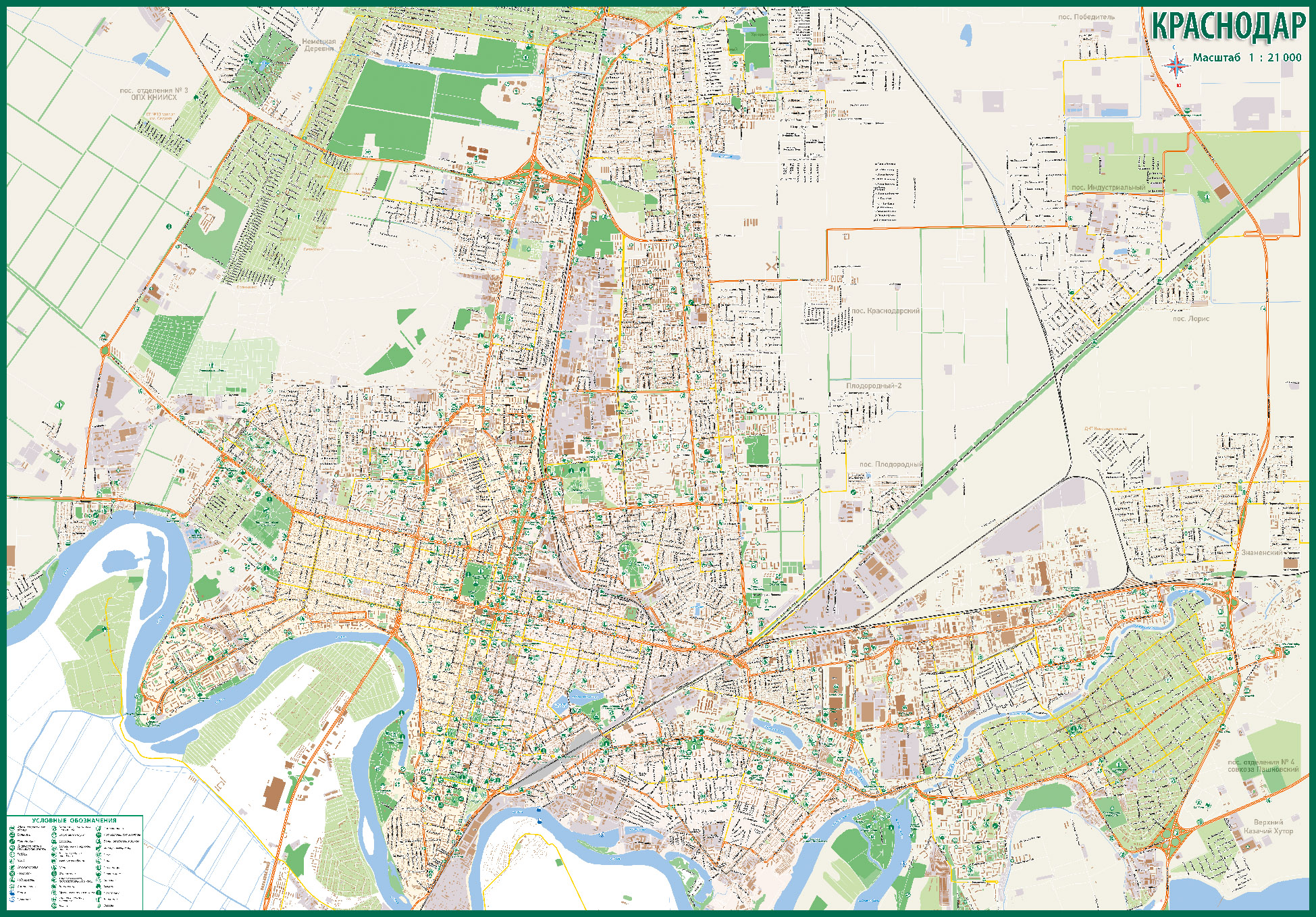 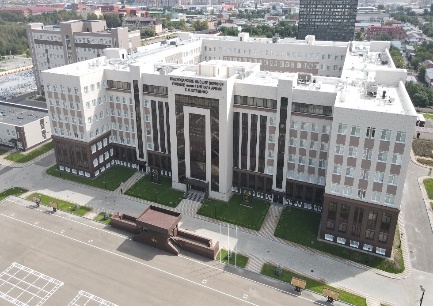 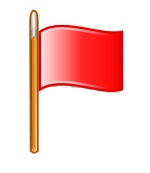 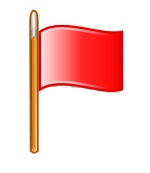 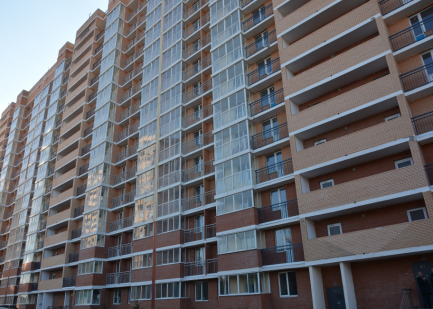 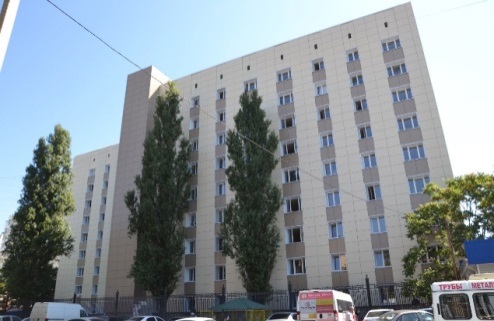 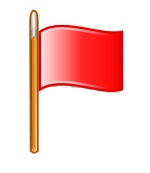 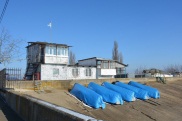 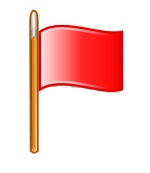 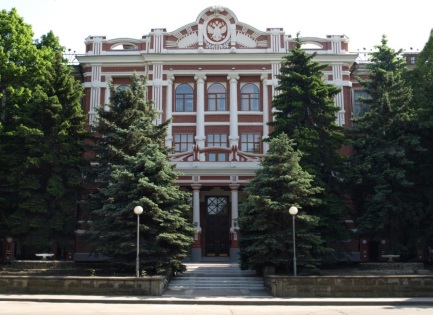 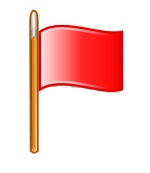 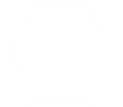 2
Программы подготовки
ВЫСШЕЕ ОБРАЗОВАНИЕ
СРЕДНЕЕ ПРОФЕССИОНАЛЬНОЕ ОБРАЗОВАНИЕ
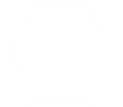 3
Правила поступления
Официальная информация по порядку приема в училище размещена на официальном сайте www.kvvu.mil.ru

Информация, размещенная на других сайтах может не соответствовать действительности
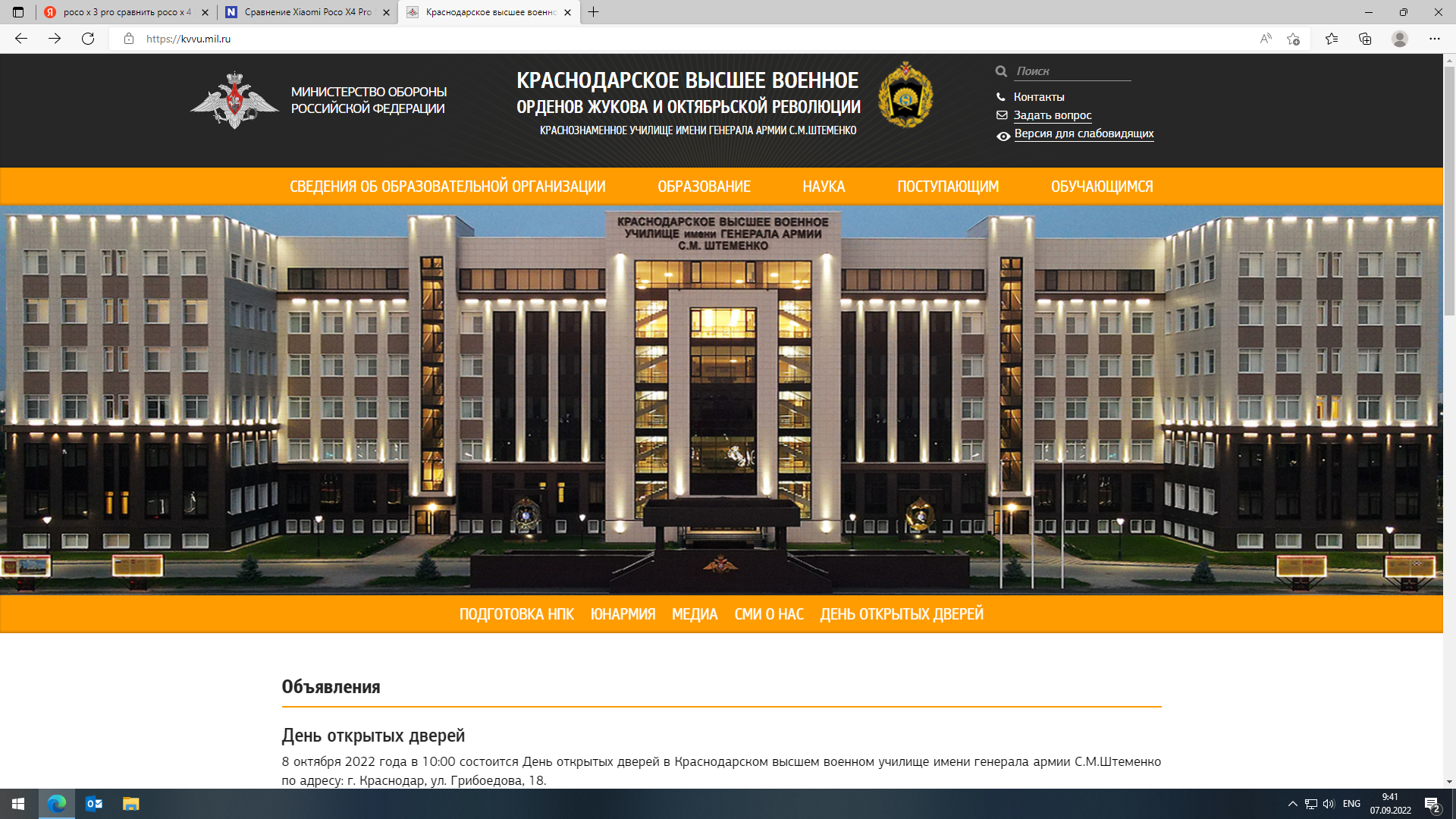 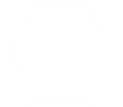 4
Общие требования к поступающим
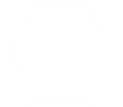 5
Перечень необходимых документов
заявление (рапорт)кандидата;
ксерокопии свидетельства о рождении и паспорта;
автобиография;
характеристика;
ксерокопия документа государственного образца об уровне образования;
карта медицинского освидетельствования;
карта профессионального отбора;
справка о допуске к сведениям, составляющим государственную тайну по первой форме;
три фотографии размером 4,5x6 см (цветные, матовые);
копии документов, дающих право на поступление на льготных основаниях;
копии документов, подтверждающие индивидуальные достижения
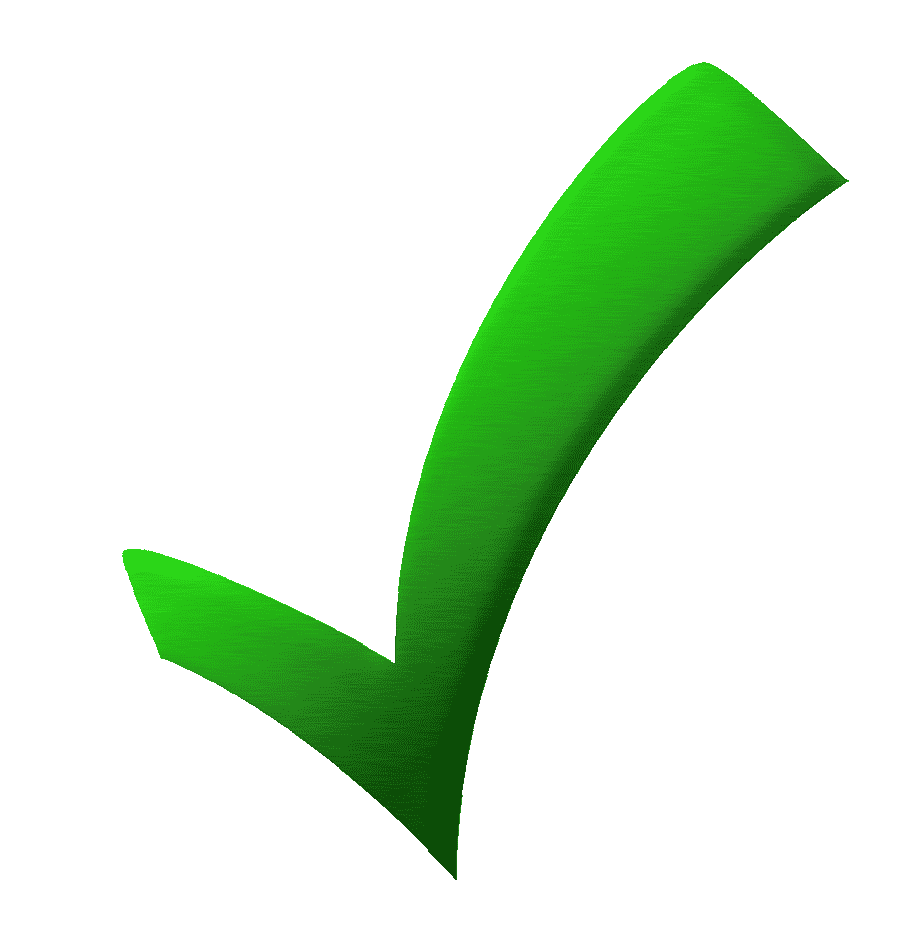 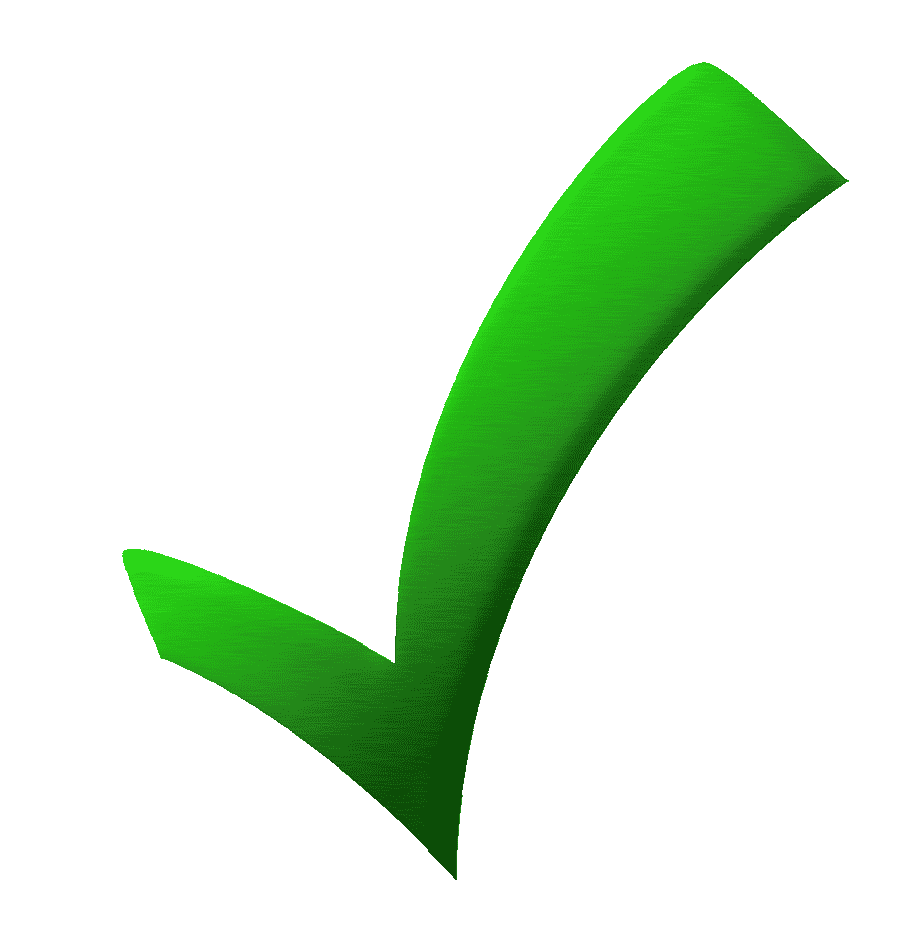 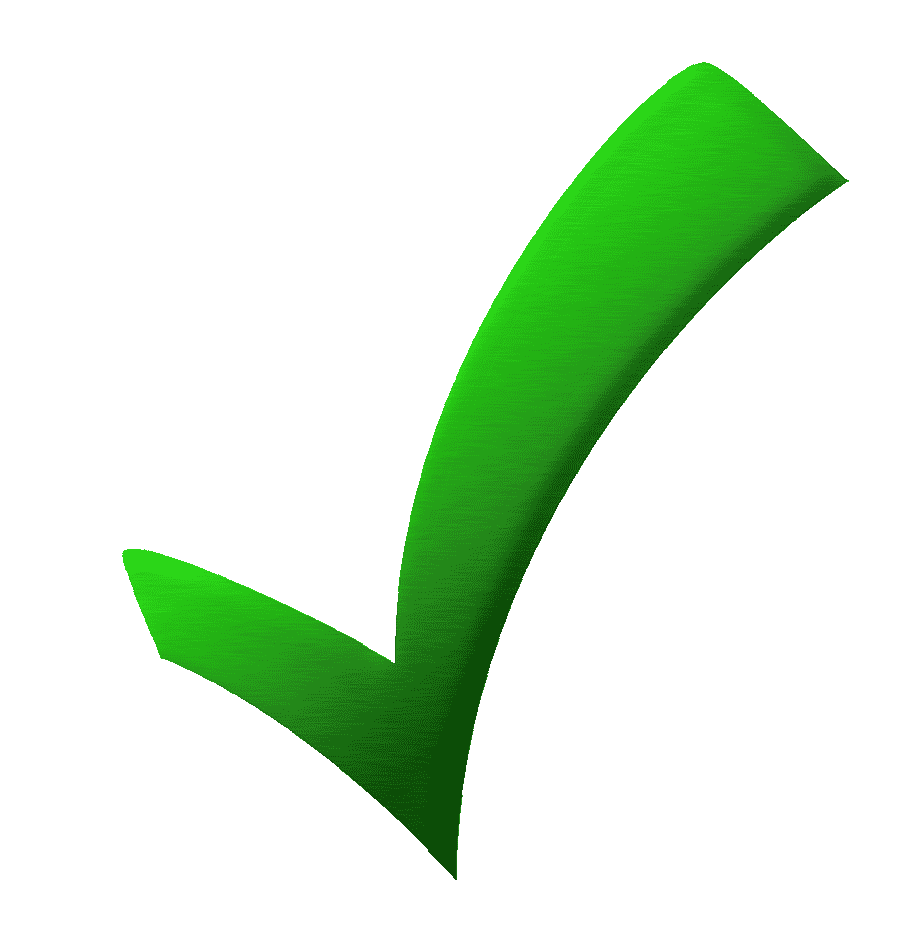 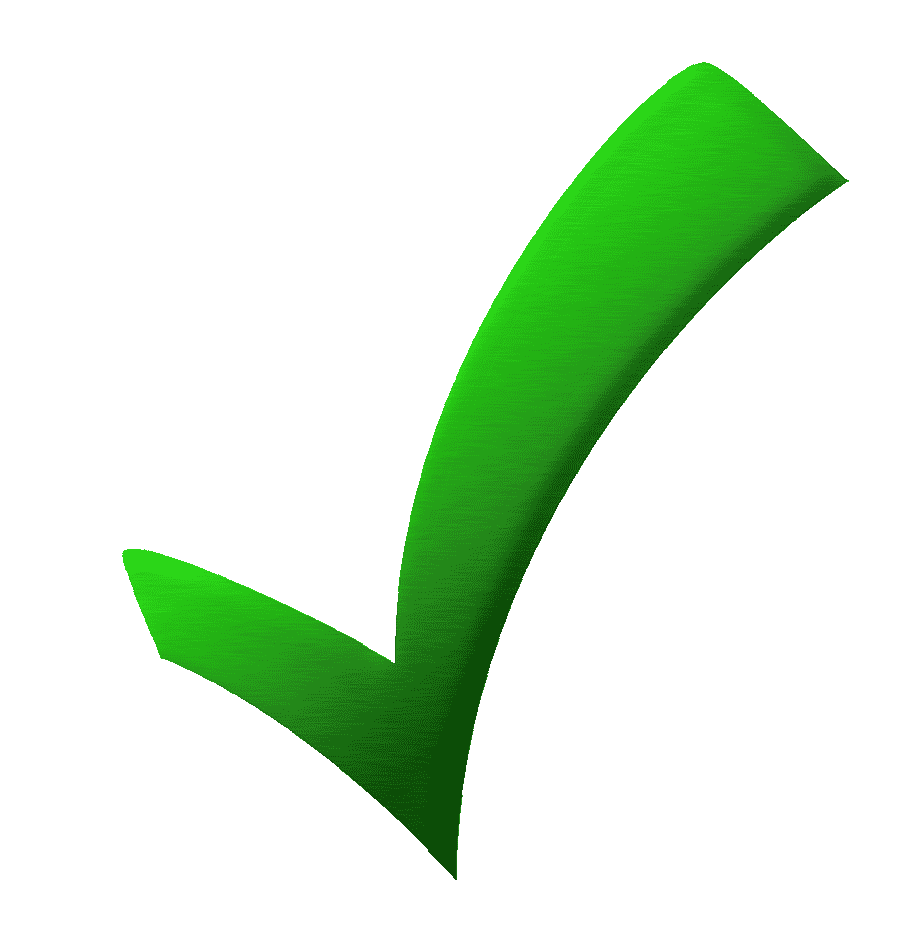 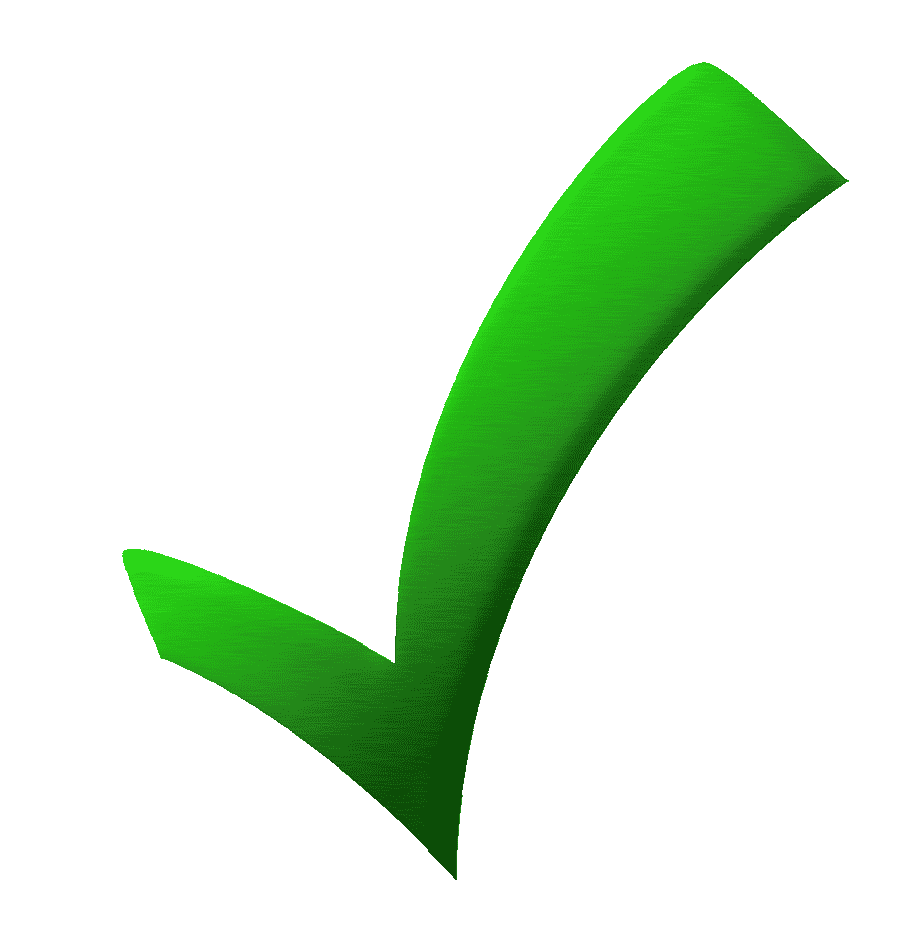 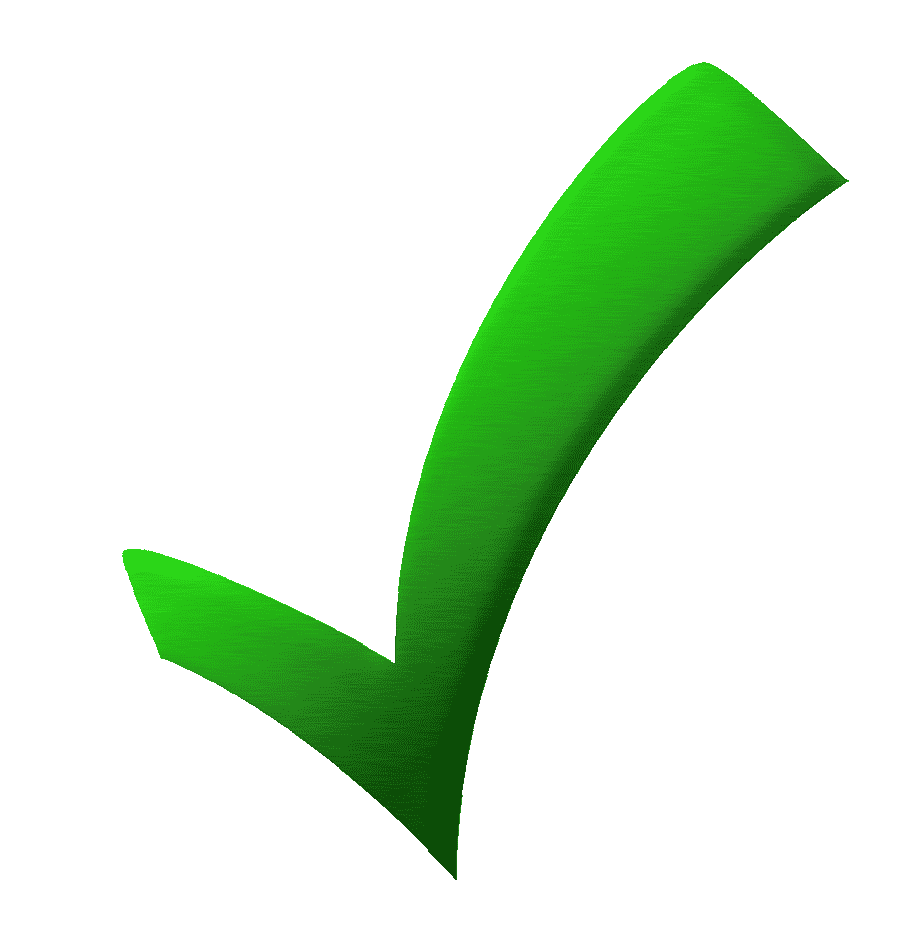 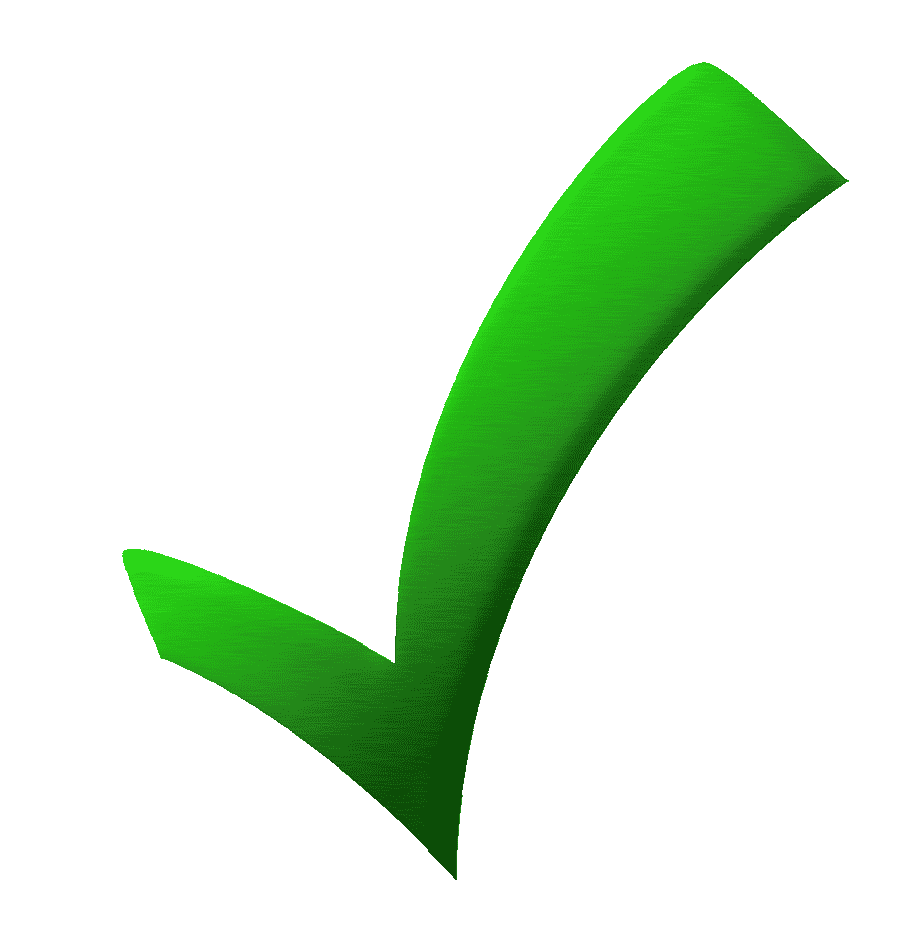 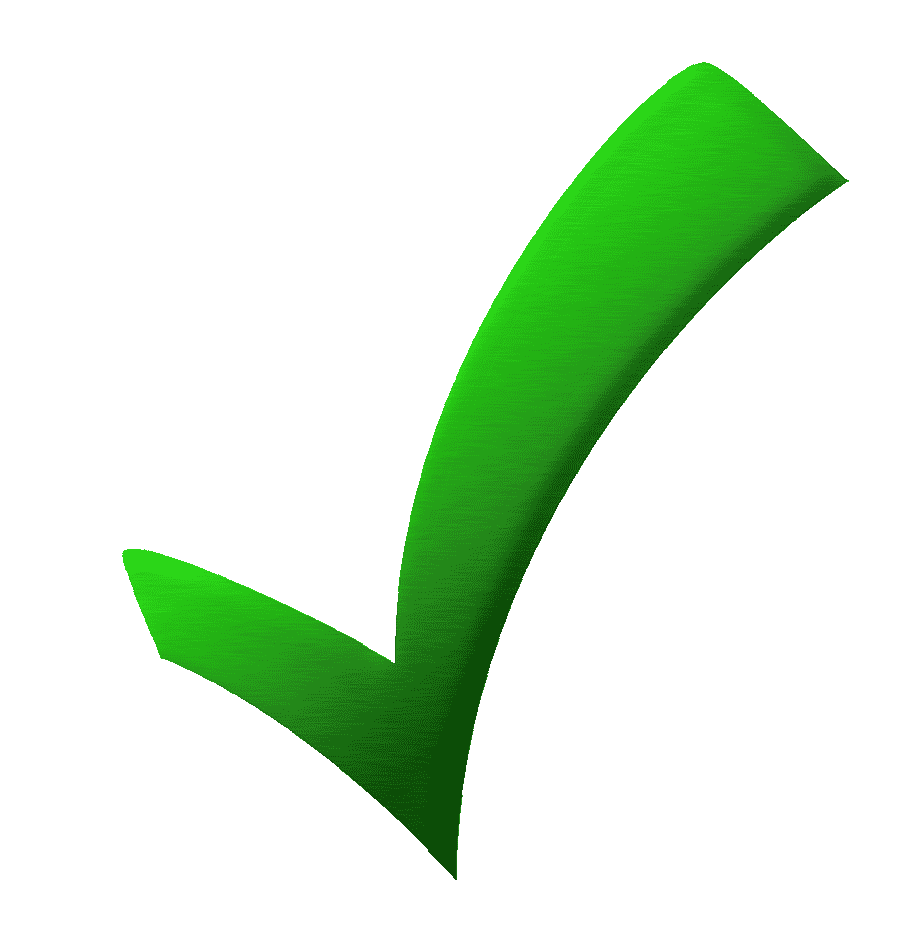 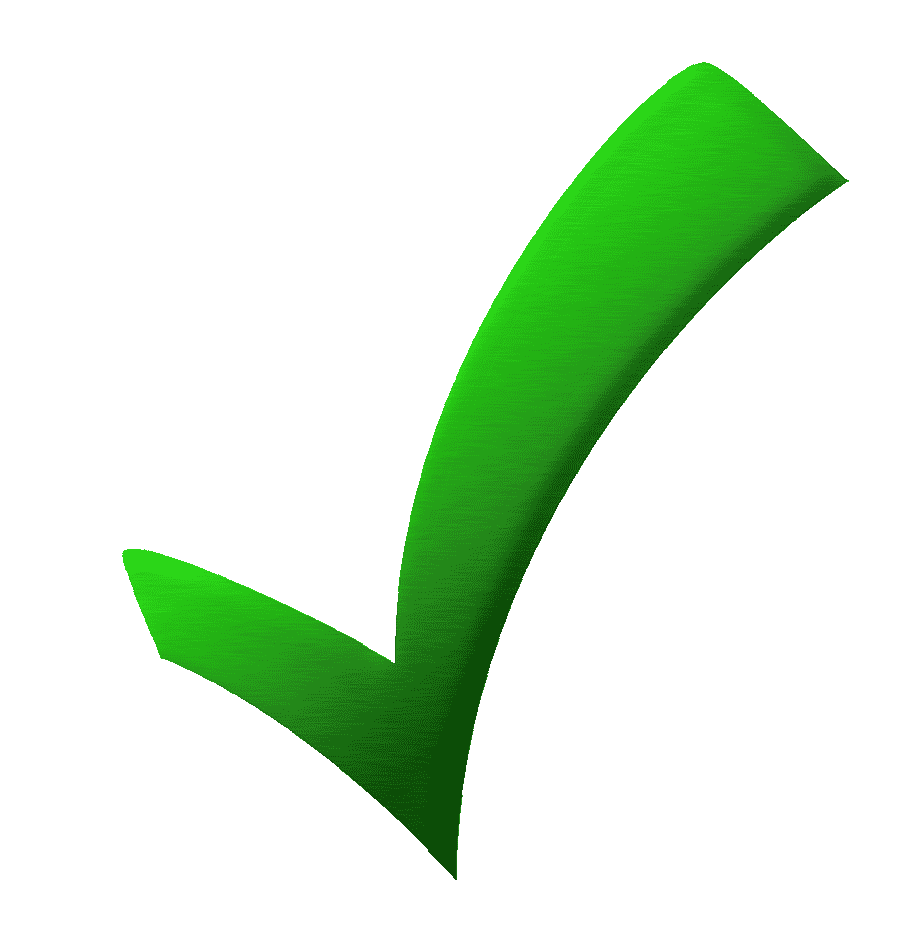 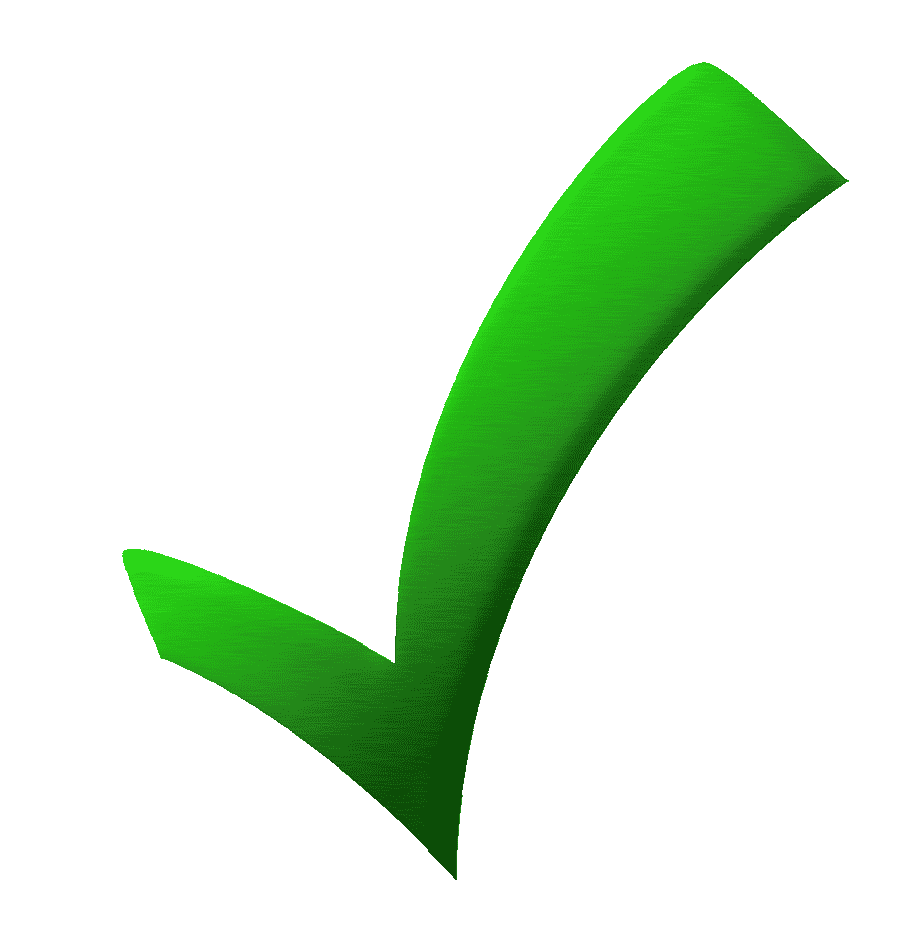 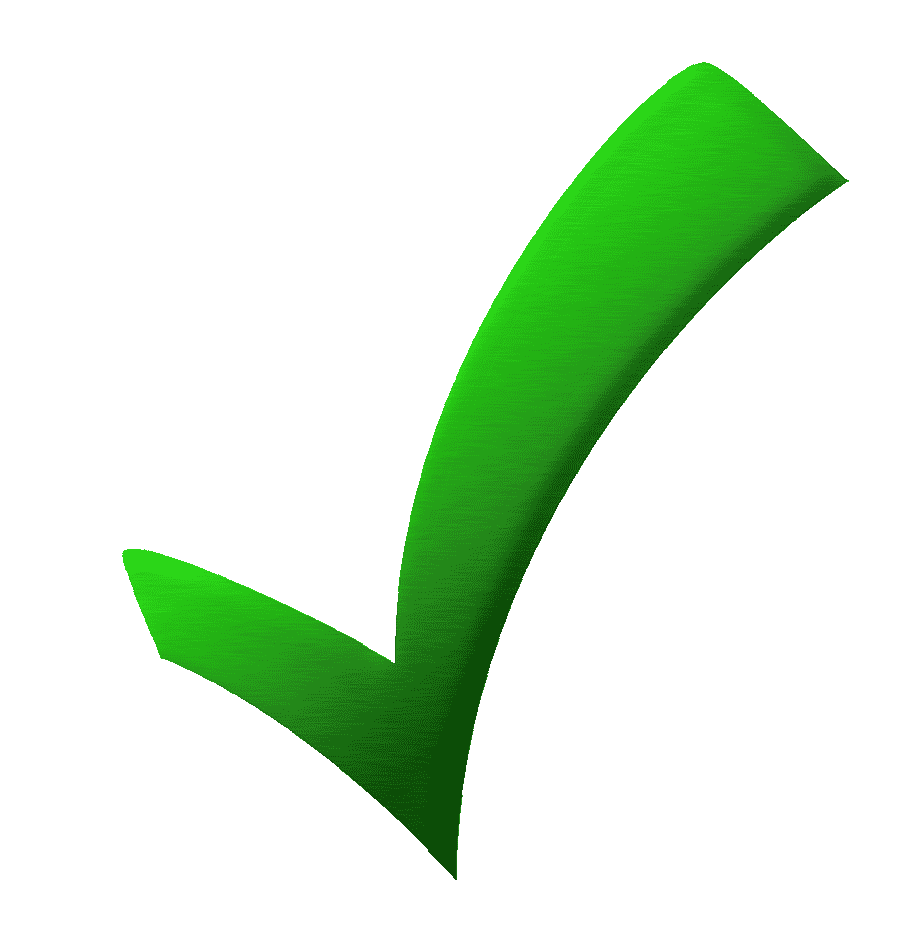 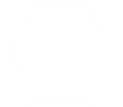 6
Этапы профессионального отбора
Профессиональный отбор кандидатов проводится в период с 1 по 30 июля и включает:
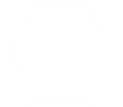 7
Определение годности кандидатов к поступлению по состоянию здоровья
В училище кандидаты проходят окончательное медицинское освидетельствование
Прохождение предварительного медицинского освидетельствования возлагается на военные комиссариаты (воинские части)
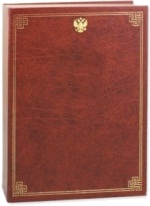 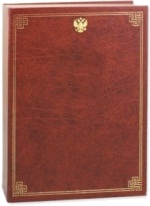 Постановление правительства Российской Федерацииот 4 июля 2013 г. 
№ 565



«Об утверждении Положения о военно-врачебной экспертизе»





2013 г.
Приказ Министра обороны Российской Федерацииот 20 октября 2014 г. 
№ 770


«О мерах по реализации в Вооруженных Силах Российской Федерации правовых актов по вопросам проведения военно-врачебной экспертизы»


2014 г.
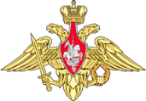 Документы кандидатов, признанных не годными к поступлению при прохождении предварительного медицинского освидетельствования, в училище не направляются.
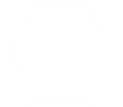 8
Определение категории профессиональной пригодности
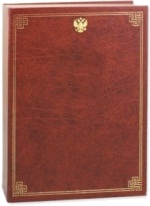 Осуществляется с использованием методов:
социально-психологического изучения;
психологического обследования.
Приказ Министра обороны Российской Федерацииот 31 октября 2019 г. 
№ 640

«Об утверждении Инструкции об организации и проведении профессионального психологического отбора в Вооруженных Силах Российской Федерации»


2019 г.
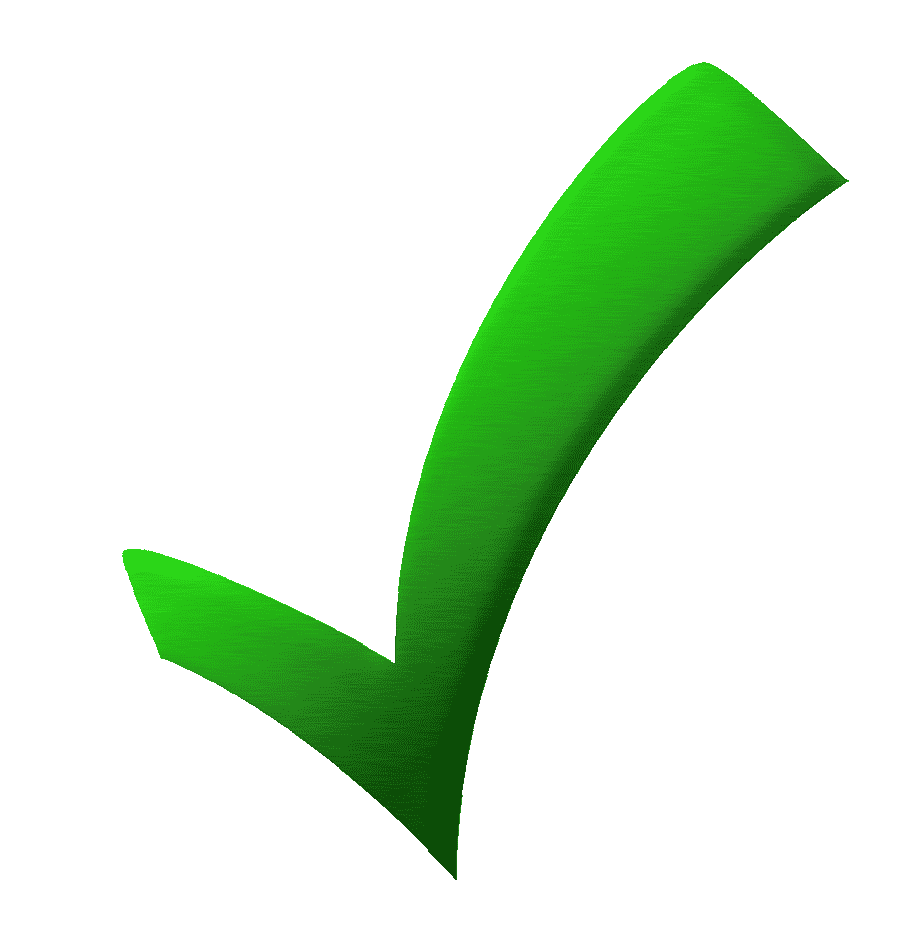 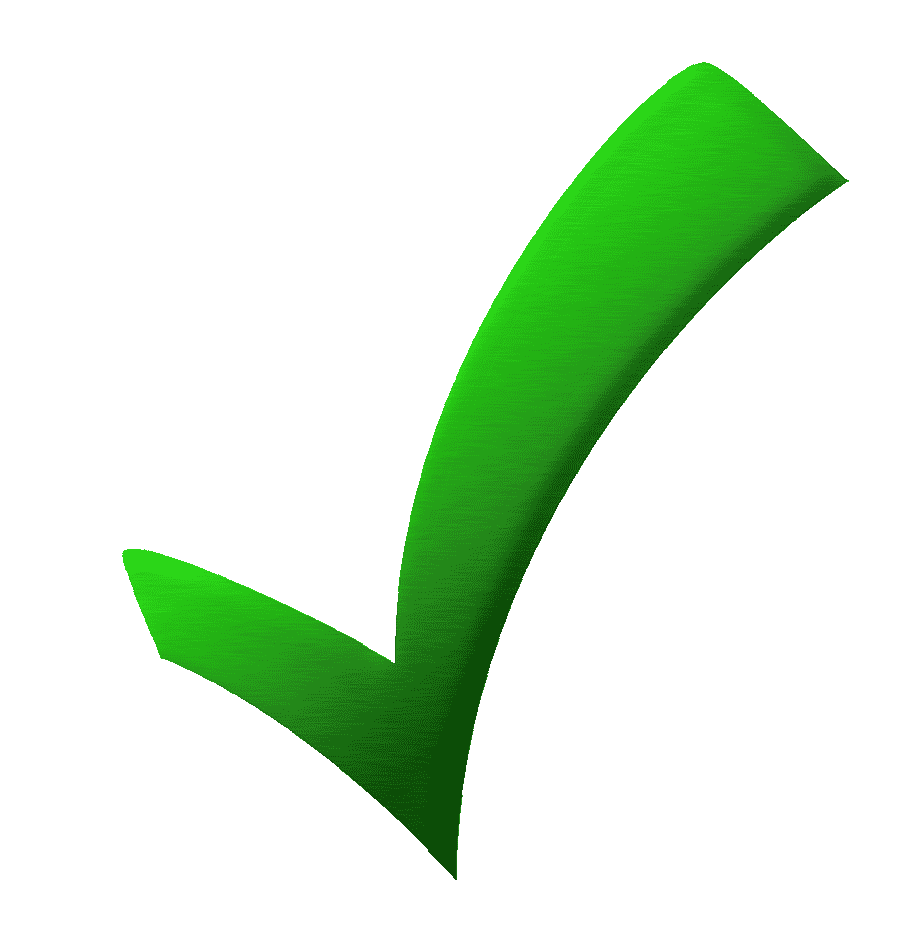 Выносимые заключения о профессиональной пригодности (категории профессиональной пригодности):
«рекомендуется в первую очередь» - I категория;
«рекомендуется во вторую очередь» - II категория;
«рекомендуется условно» - III категория;
«не рекомендуется» - IV категория
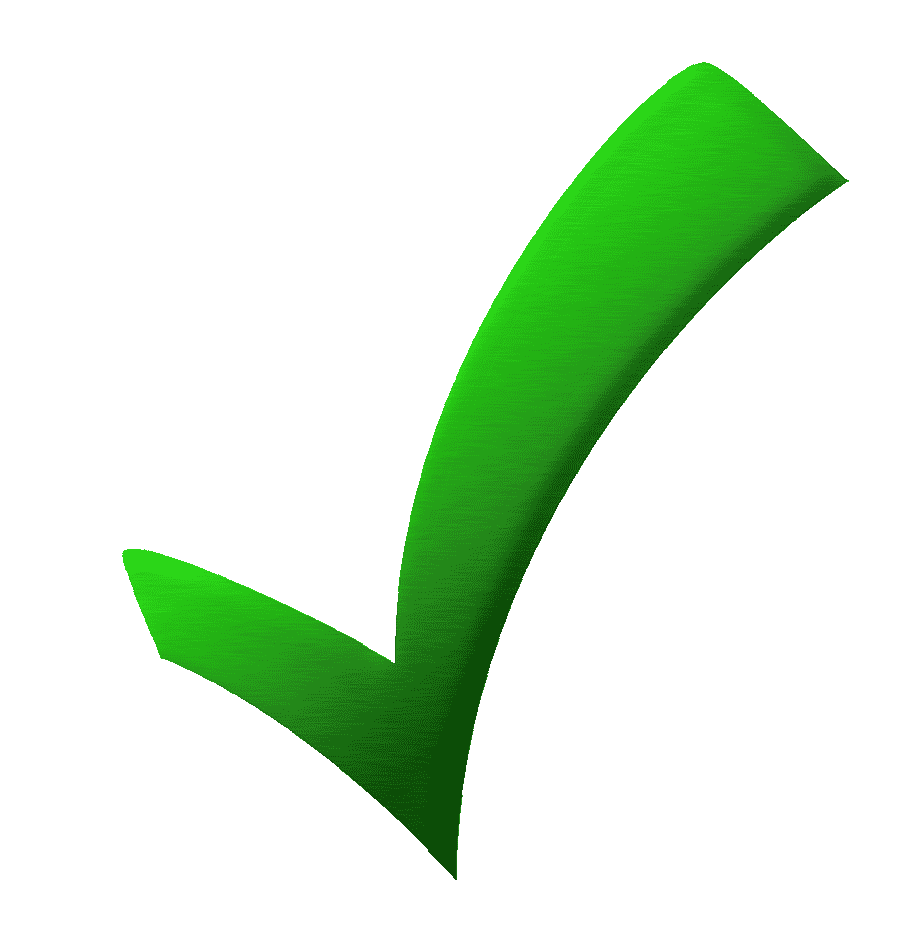 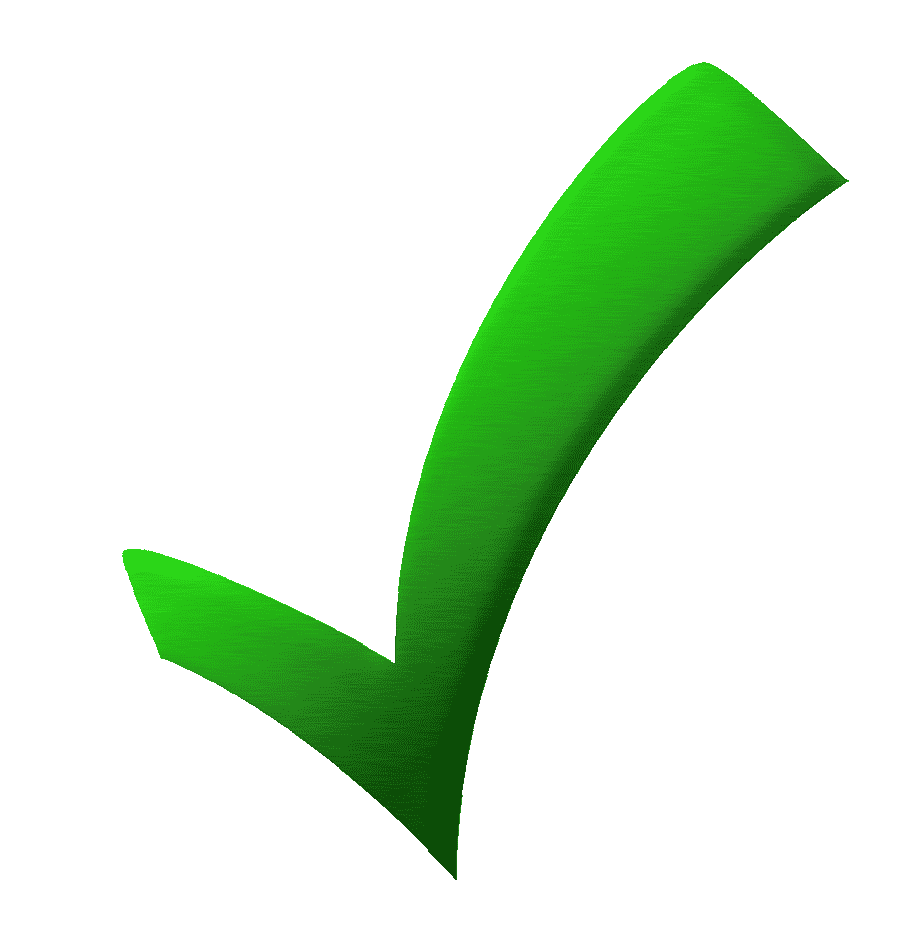 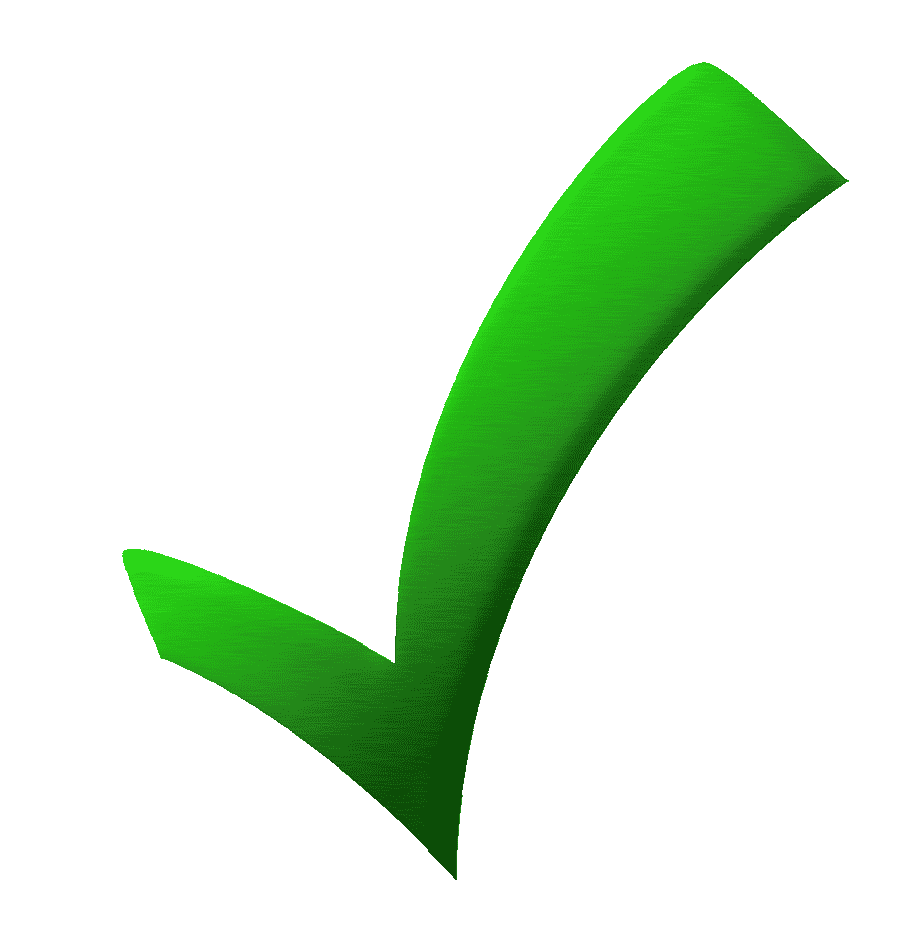 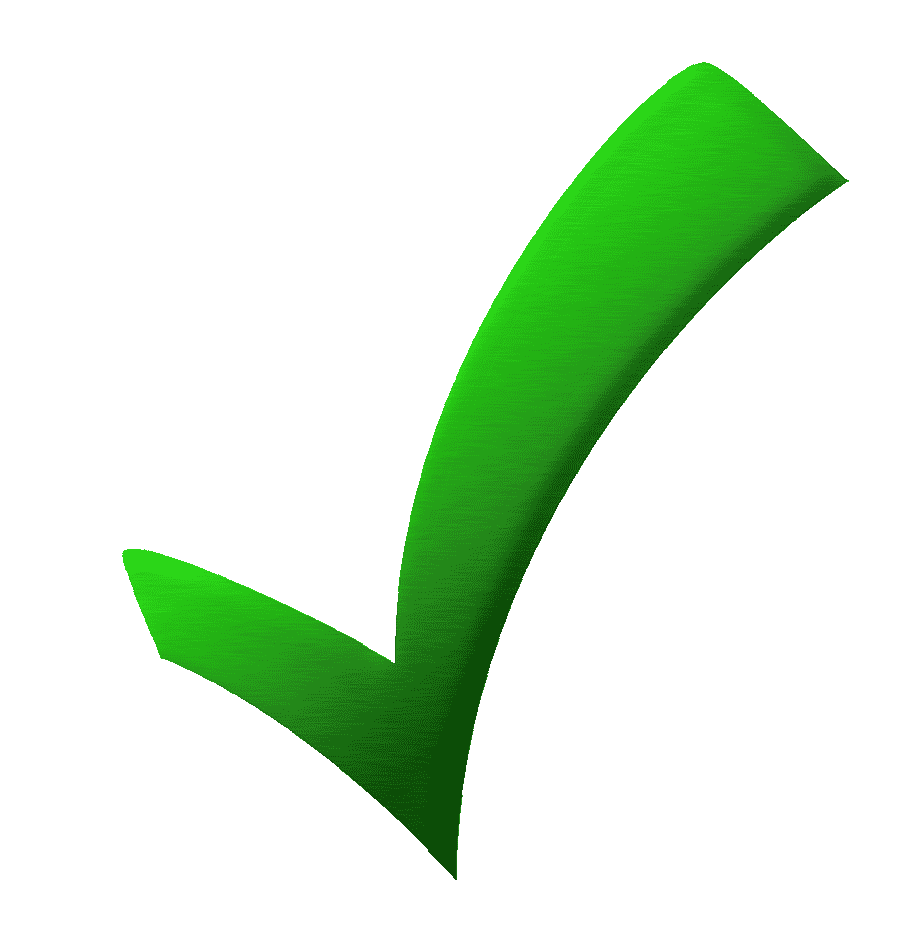 В целях выявления факторов риска в отношении кандидатов с их письменного согласия может проводиться опрос с использованием полиграфа
Кандидаты, отнесенные к IV категории профессиональной пригодности, к дальнейшему участию в конкурсе не допускаются
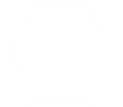 9
Оценка уровня общеобразовательной подготовленности
По программам ВЫСШЕГО ОБРАЗОВАНИЯ
Проводится:
по результатам ЕГЭ, полученным в период 2019-2023 гг.;
по результатам  вступительных испытаний, проводимых училище самостоятельно (для отдельных категорий поступающих)
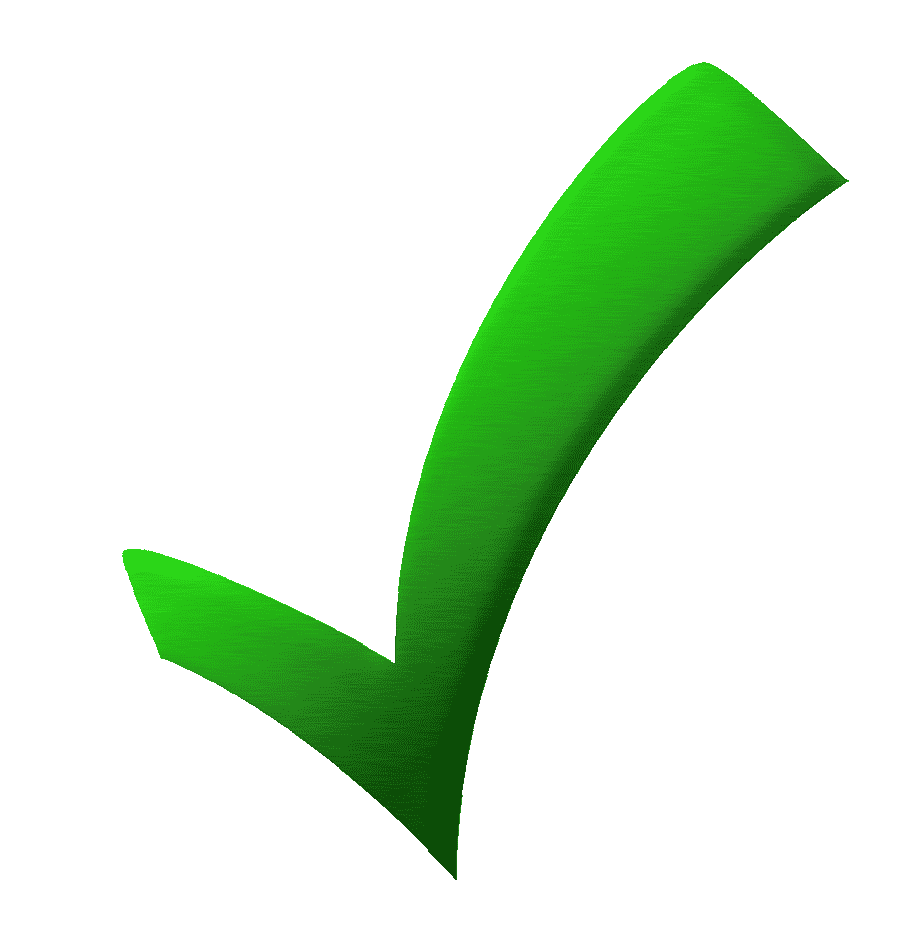 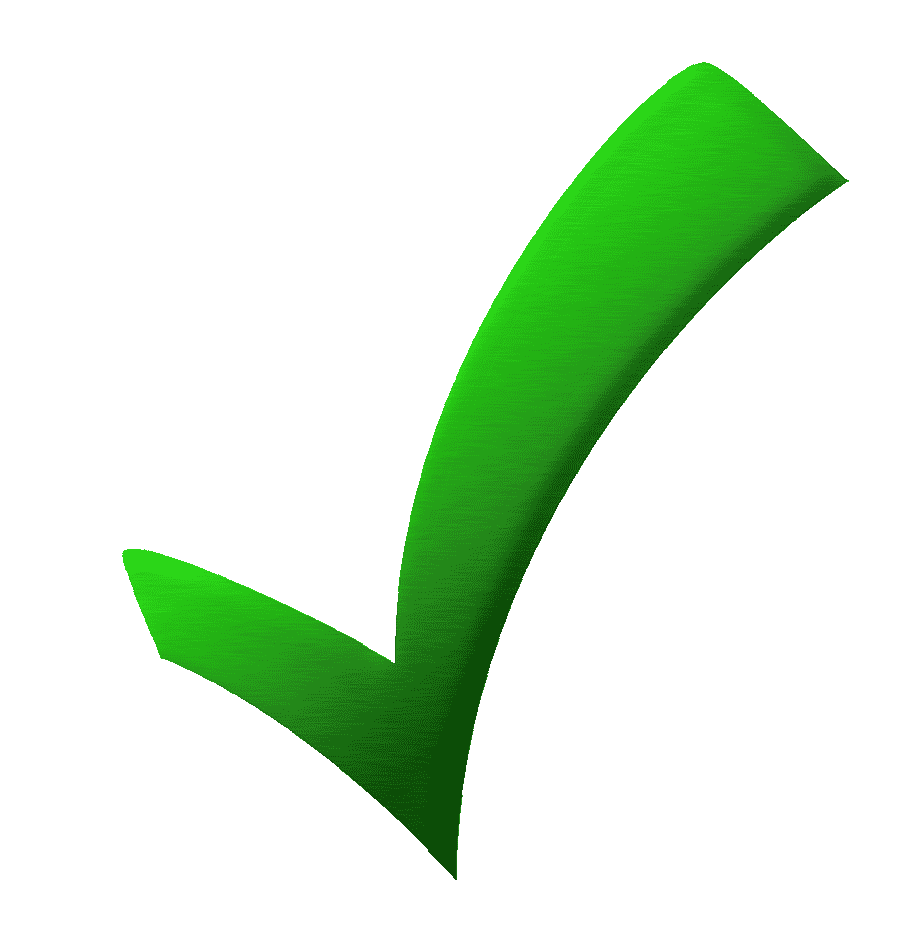 По программе СРЕДНЕГО ПРОФЕССИОНАЛЬНОГО ОБРАЗОВАНИЯ
Проводится по результатам освоения поступающими образовательной программы (величина среднего балла по документу об образовании):
среднего общего образования;
среднего профессионального образования по программам подготовки квалифицированных рабочих (служащих)
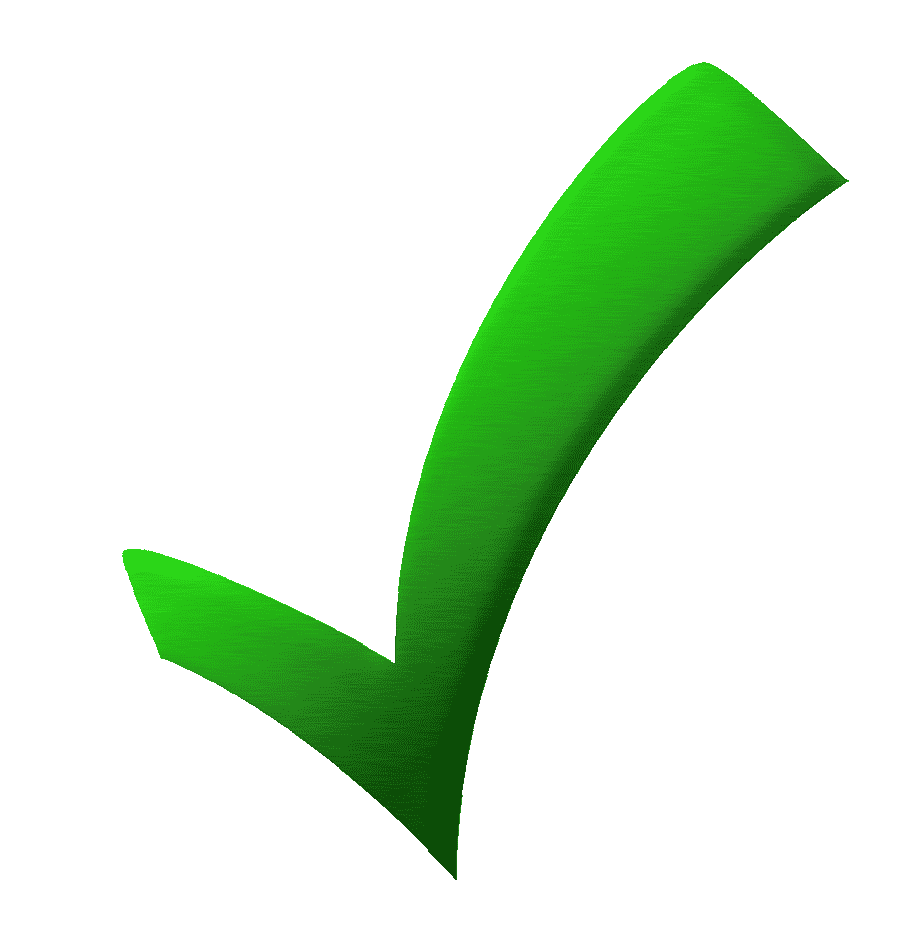 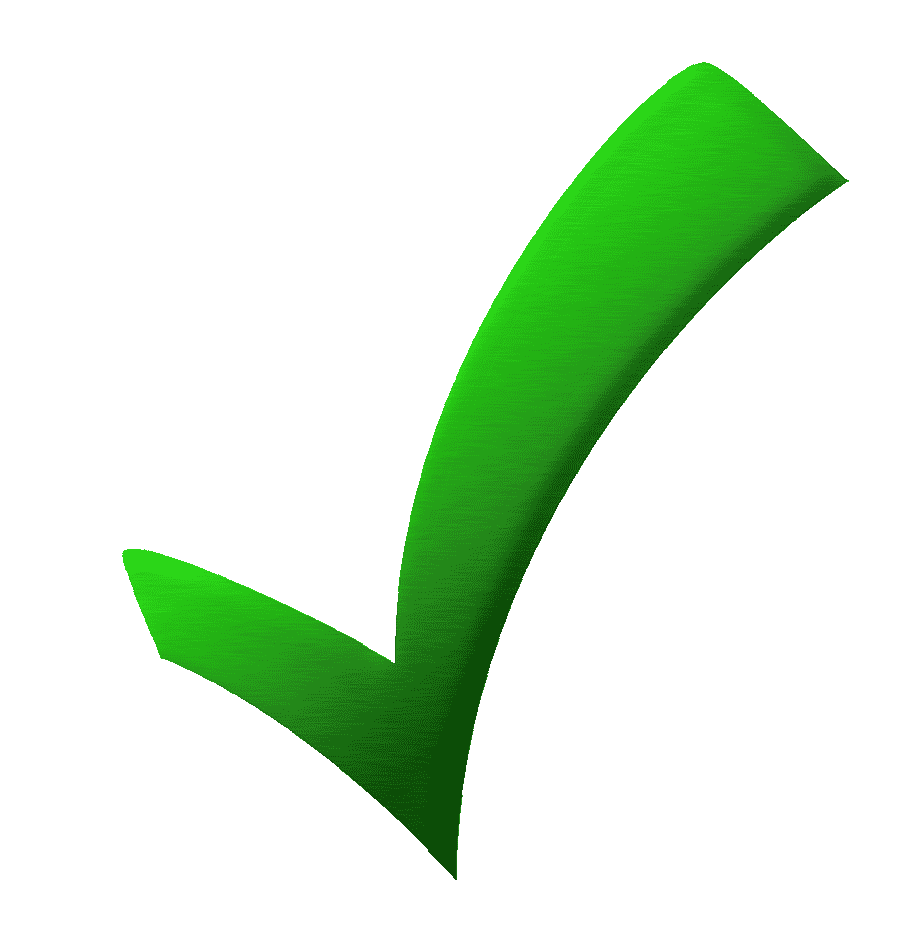 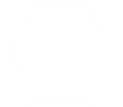 10
Минимально необходимые баллы для поступления
Минимально необходимые баллы результатов ЕГЭ (вступительных испытаний, проводимых училищем самостоятельно), подтверждающие успешное прохождение вступительных испытаний:
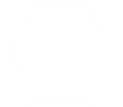 11
Оценка уровня физической подготовленности
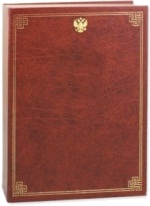 Выполняются следующие физические упражнения:
упражнения на силу (подтягивание на перекладине);
упражнения на быстроту (бег на 100 м);
упражнения на выносливость (бег на 3 км)
Приказ Министра обороны Российской Федерацииот 21 апреля 2009 г. 
№ 200
(с изм. и доп. 
от 31 июля 2013 г.)



«Об утверждении Наставления по физической подготовке в Вооруженных Силах Российской Федерации»
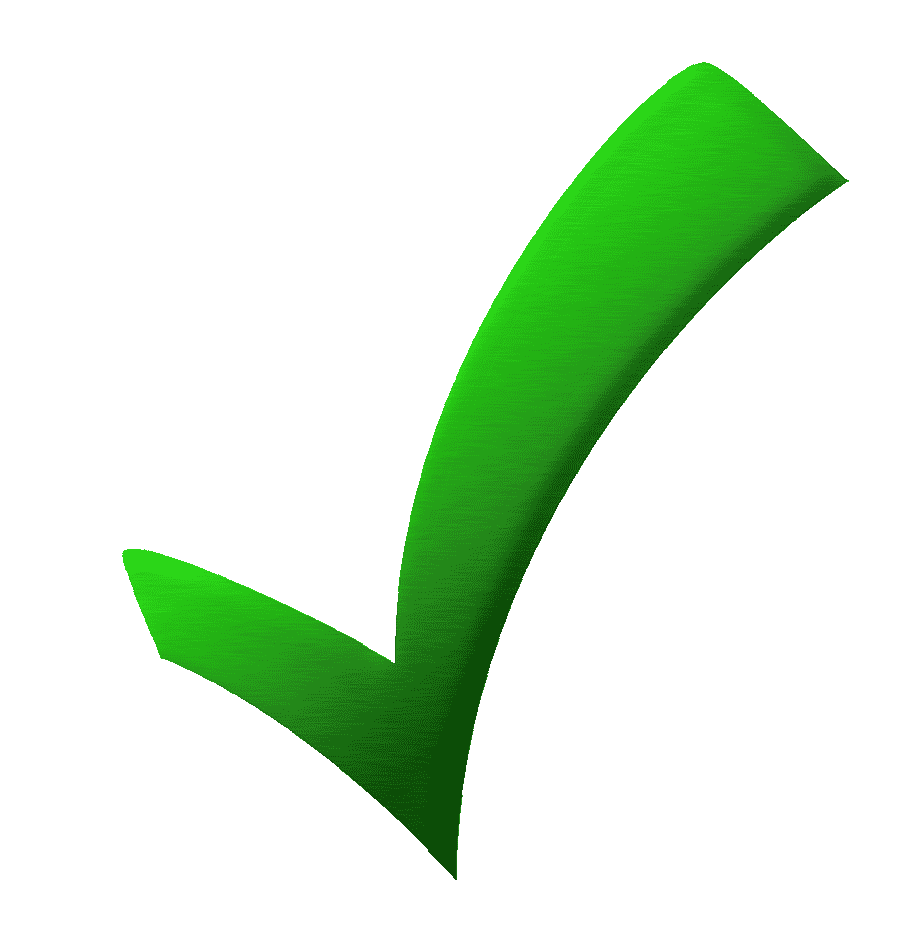 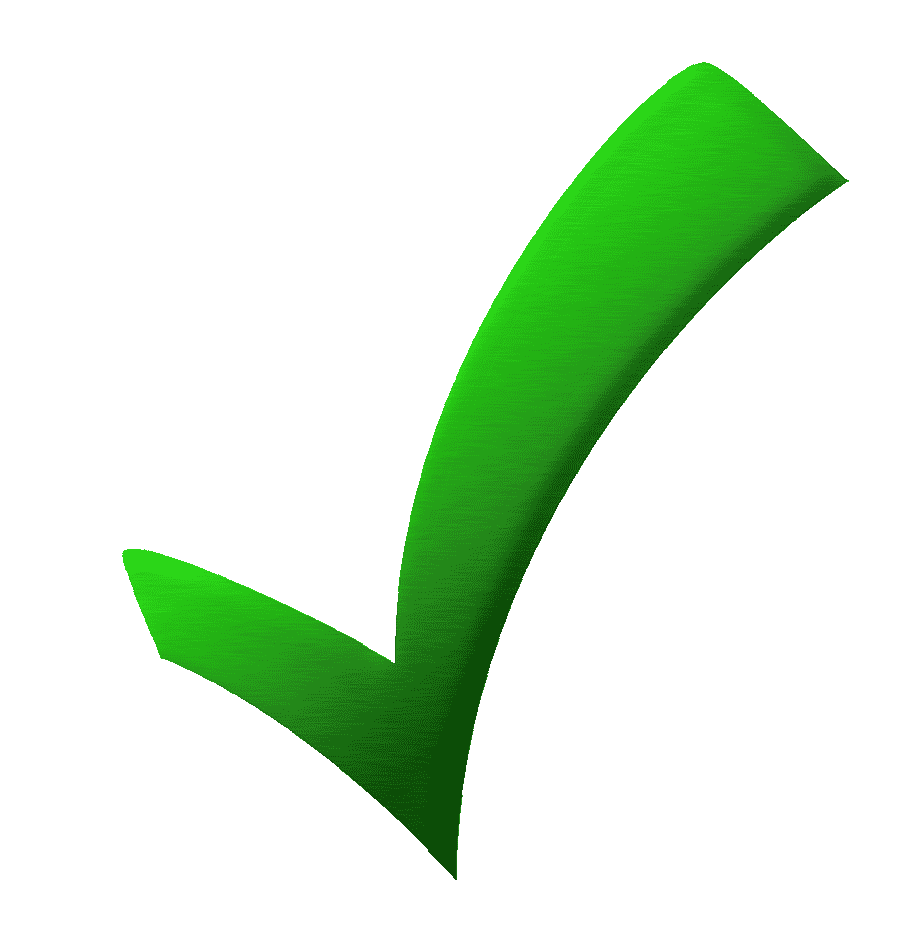 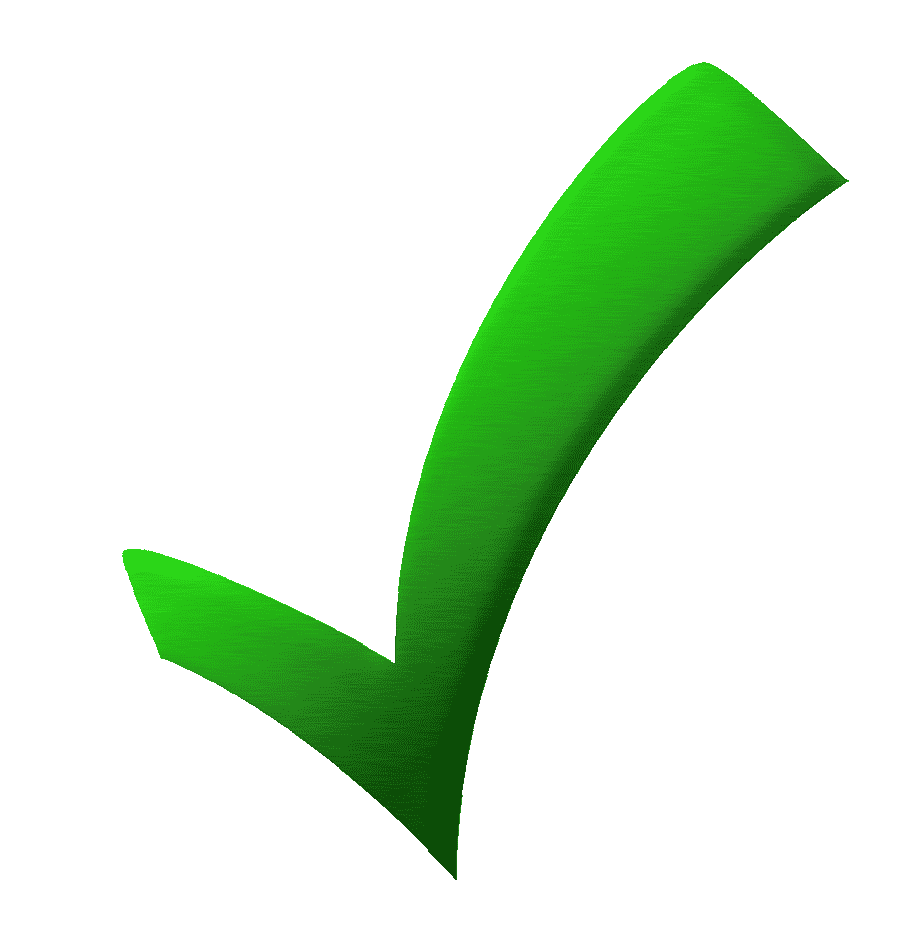 Минимальный пороговый уровень (26 баллов):
подтягивание на перекладине – 4 раза;
бег на 100 м – 15,4 с;
бег на 3 км – 14 мин 56 с
Кандидату выставляется оценка «неудовлетворительно» если:
в сумме по трем упражнениям набрал менее 120 баллов;
по любому из упражнений набрал менее 26 баллов
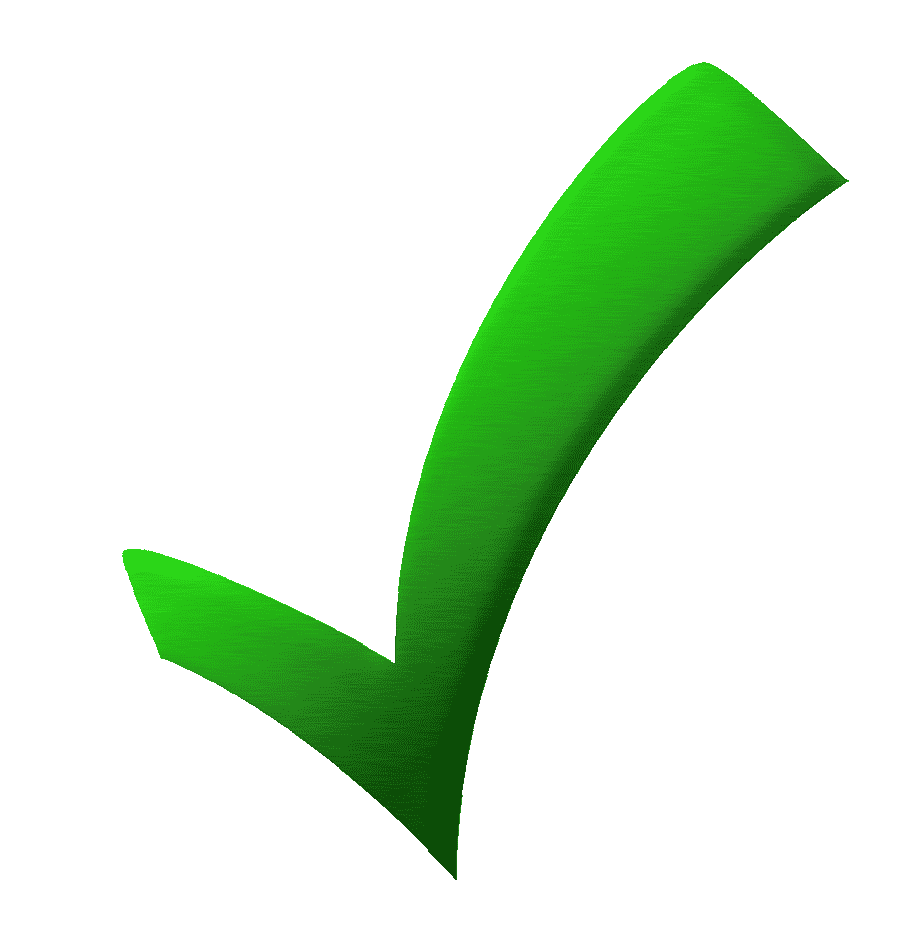 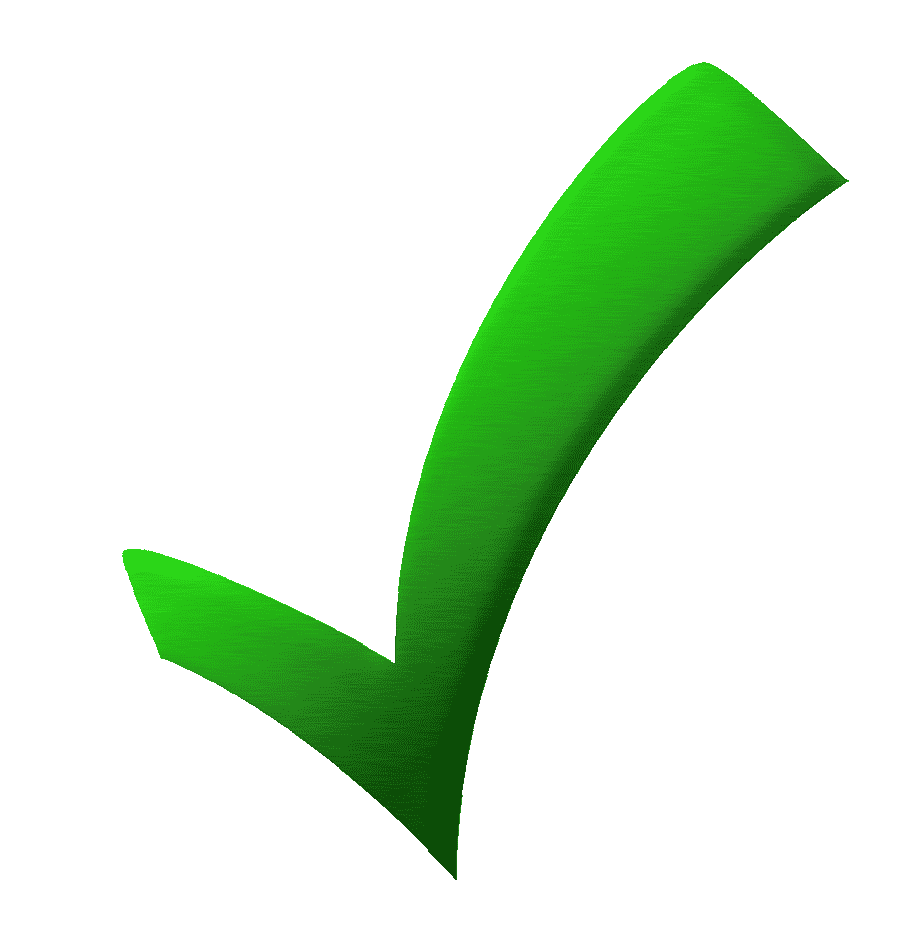 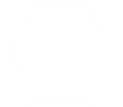 12
Оценка уровня профессиональной подготовленности
Проводится с поступающими по специальности:
56.05.06 Защита информации на объектах информатизации военного назначения
Форма проведения вступительного испытания - собеседование
Экзаменационный билет содержит две темы для собеседования
Темы собеседований размещены на сайте училища в разделе «Поступающим» (в программе дополнительного вступительного испытания)
Ответ на каждую из тем оценивается по 50-ти бальной шкале.
Итоговая оценка – сумма баллов по каждой из тем
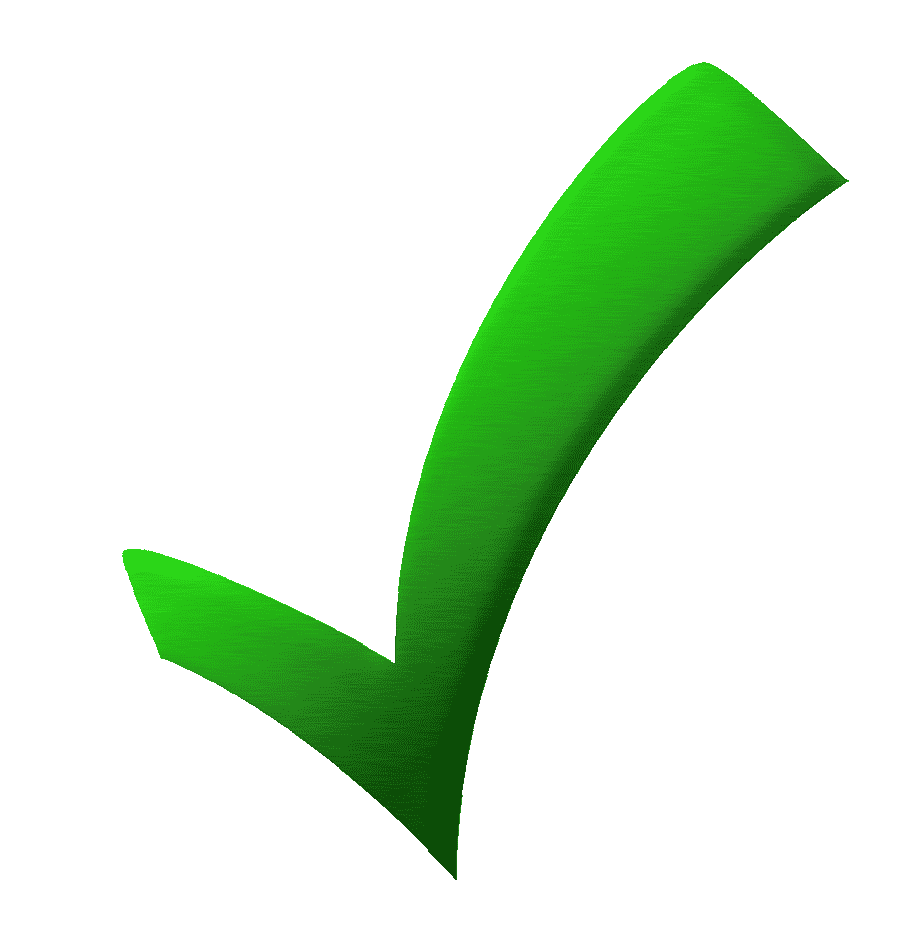 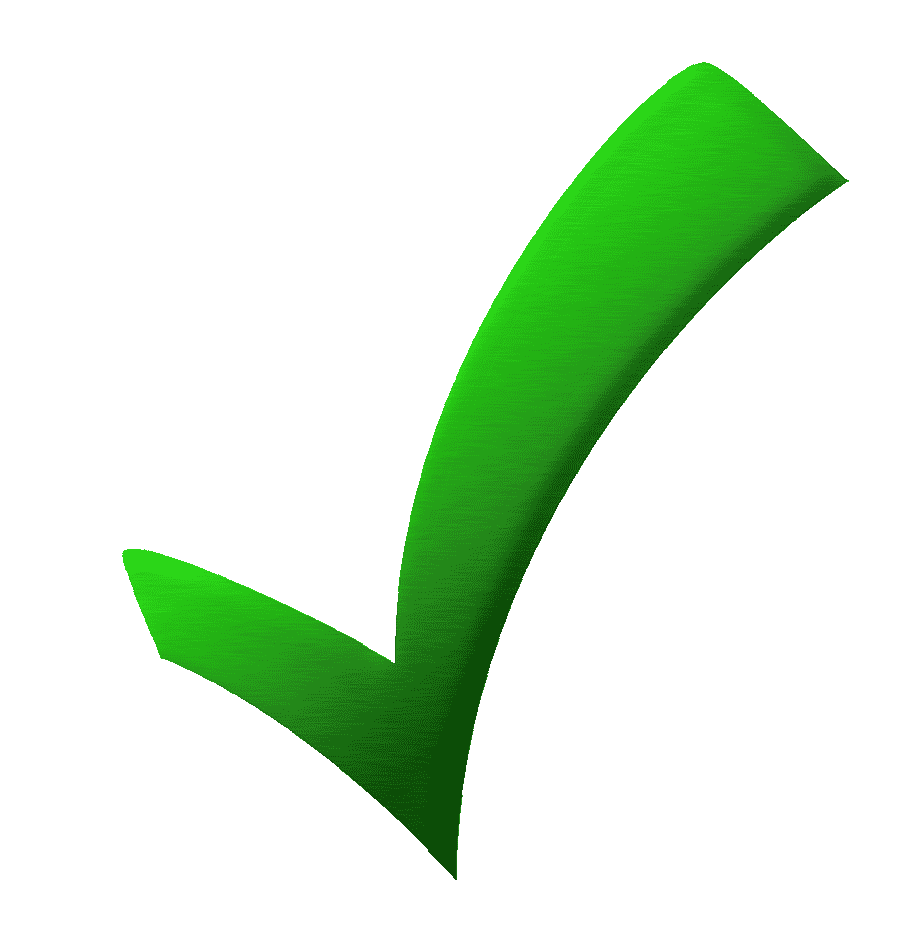 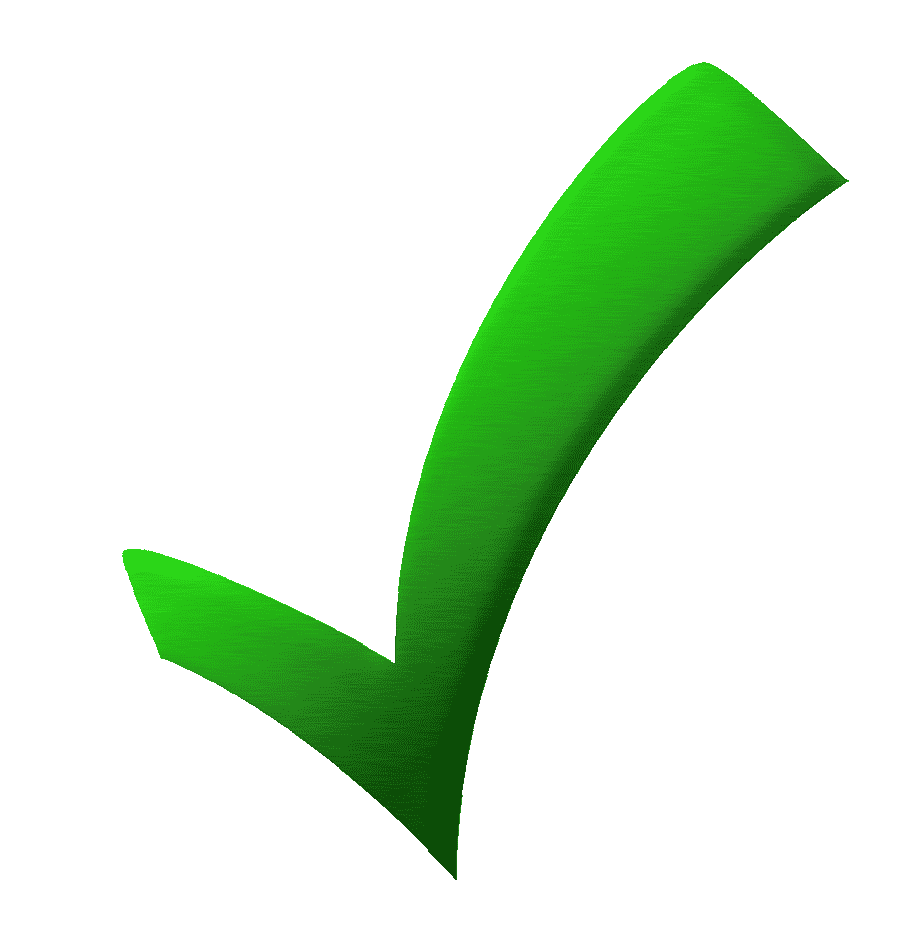 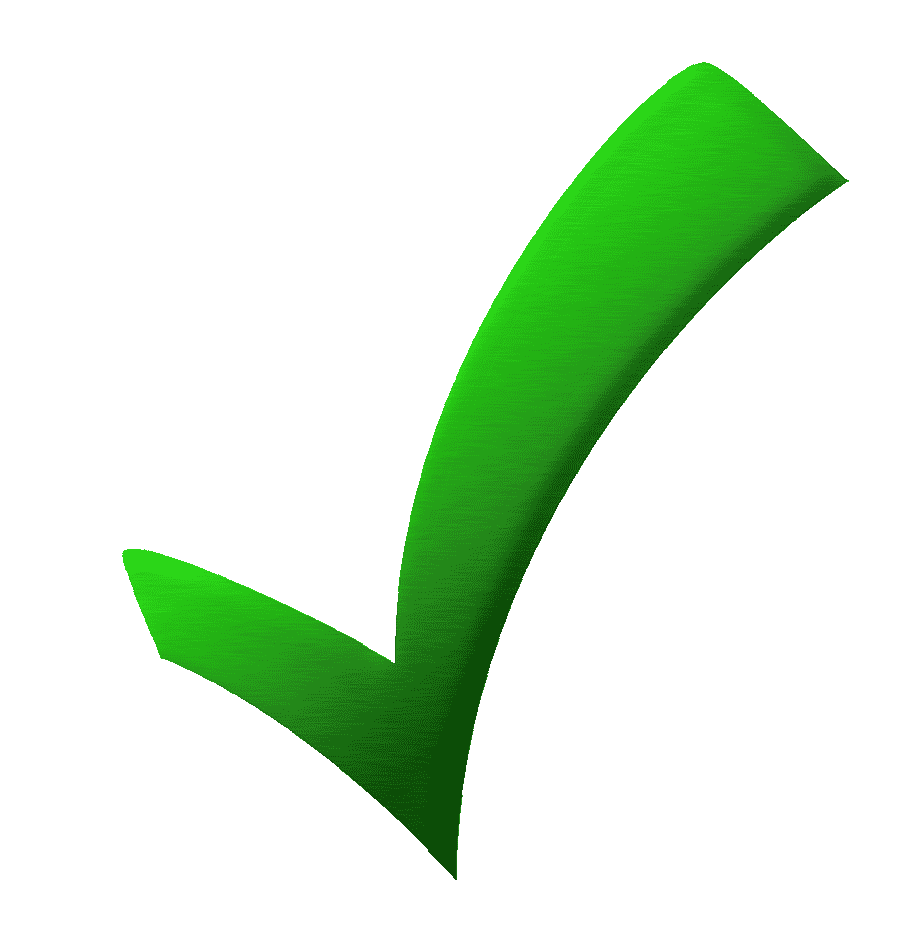 Кандидат считается не прошедшим дополнительное вступительное испытание если:
в сумме по двум темам набрал менее 60 баллов;
по любой из теме набрал менее 21 балла
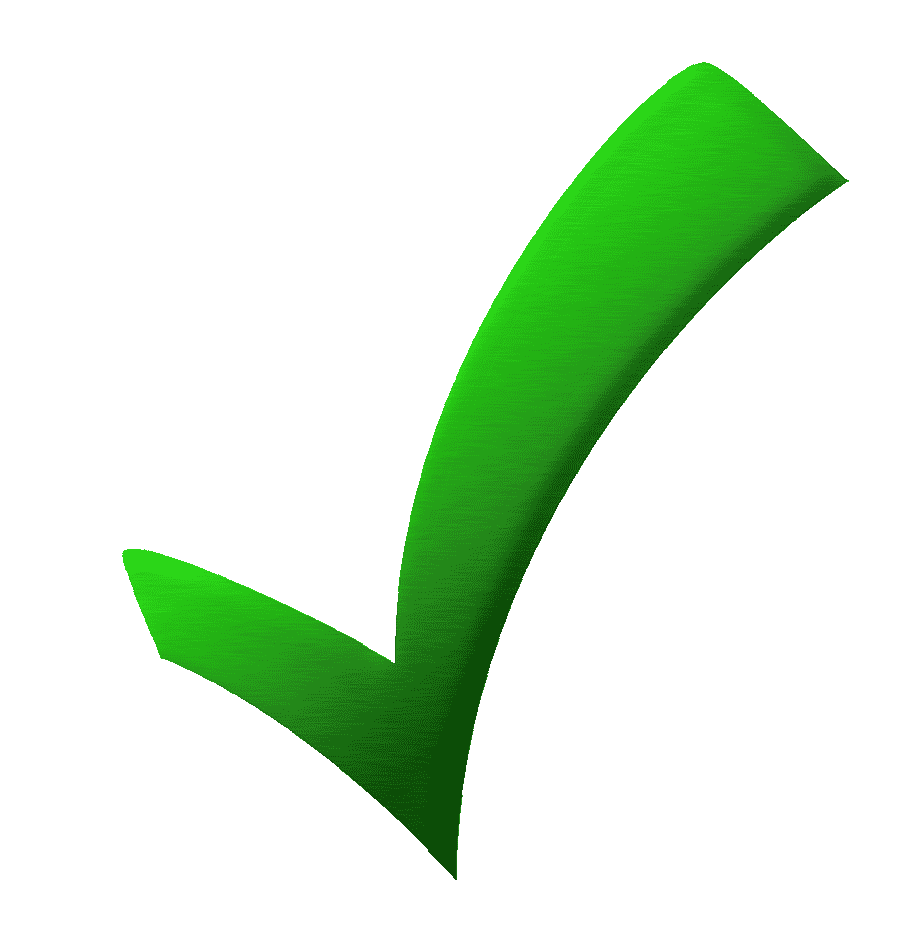 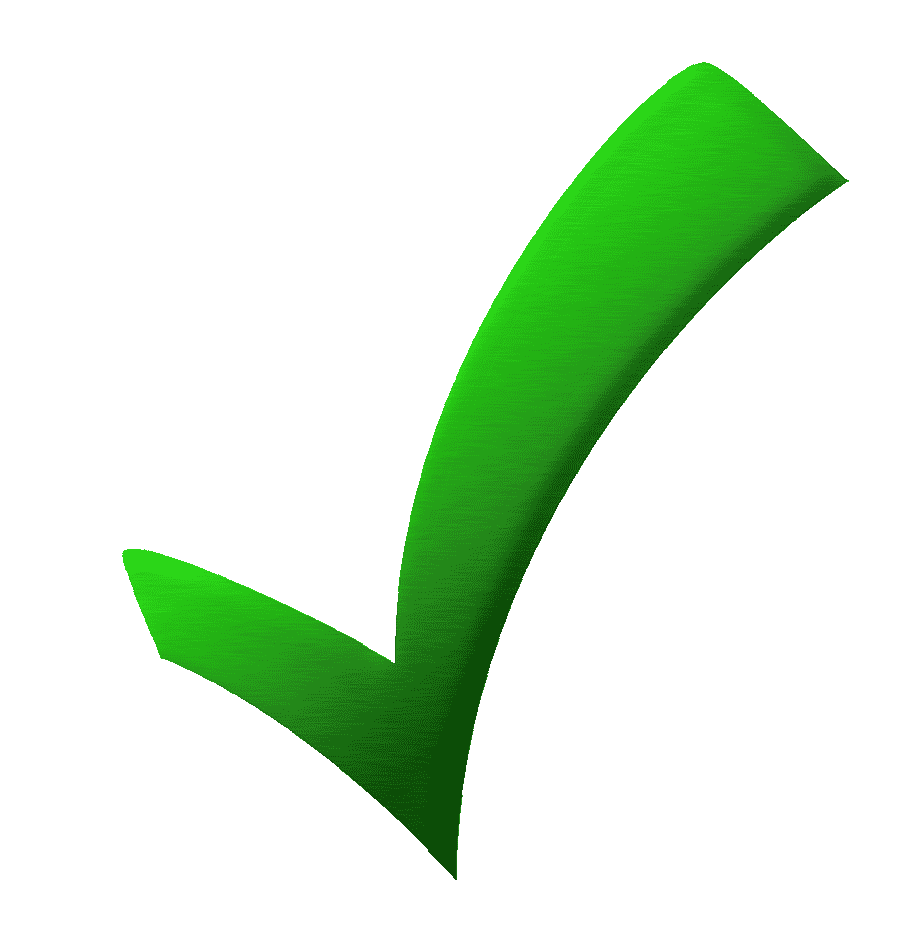 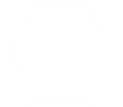 13
Учет индивидуальных достижений кандидатов
Учитываются следующие индивидуальные достижения (при поступлении по программам высшего образования):
чемпионы и призеры Олимпийских игр, чемпионы мира, чемпионы Европы;
наличие аттестата о среднем общем образовании с отличием;
наличие диплома о среднем профессиональном образовании с отличием;
наличие аттестата о среднем общем образовании, выданного общеобразовательными организациями со специальными наименованиями;
результаты участия в олимпиадах (победители и призеры);
наличие спортивных разрядов и званий;
наличие государственных наград и ведомственных знаков отличия Министерства обороны Российской Федерации;
наличие удостоверения ветерана боевых действий;
наличие документа участника сообщества «Братство Авангарда»;
наличие личной книжки юнармейца;
наличие золотого знака отличия «Готов к труду и обороне»;
участие в волонтерской деятельности
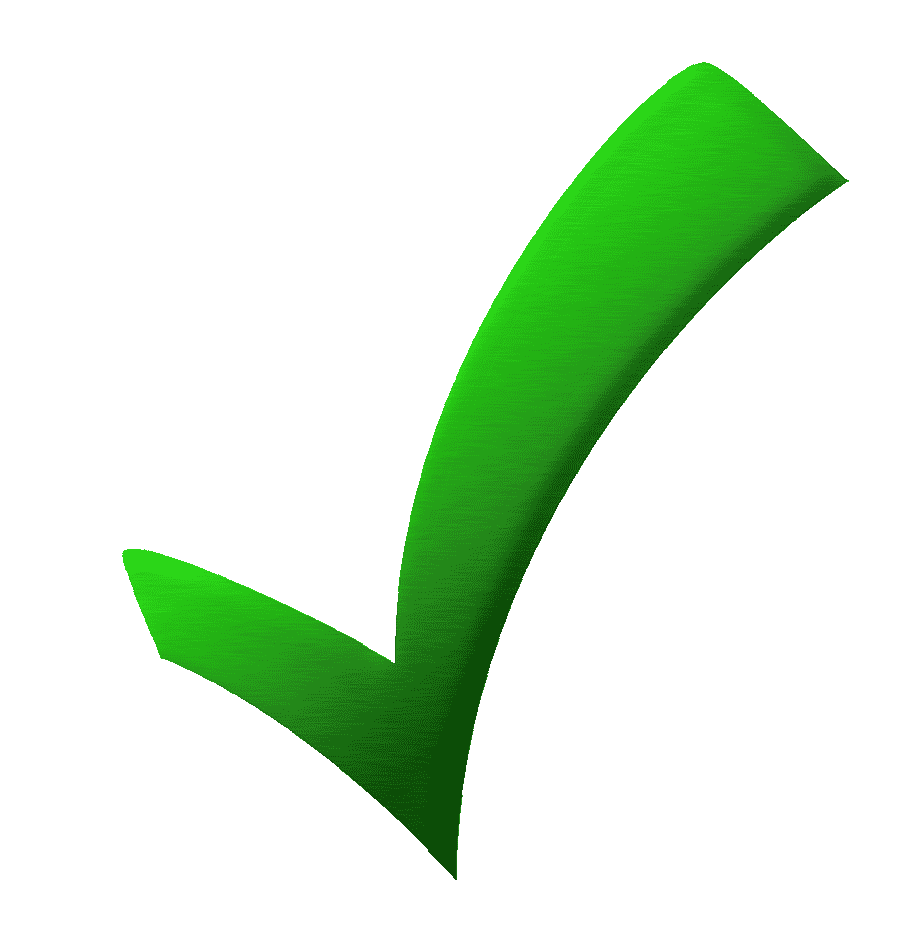 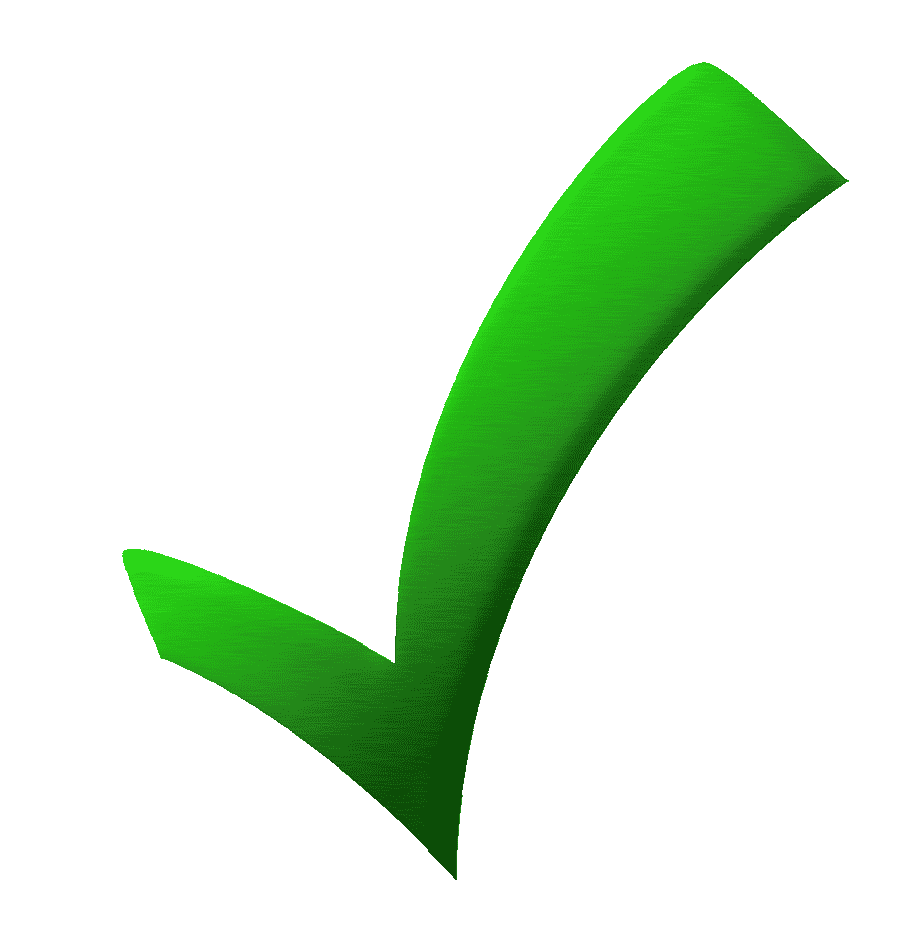 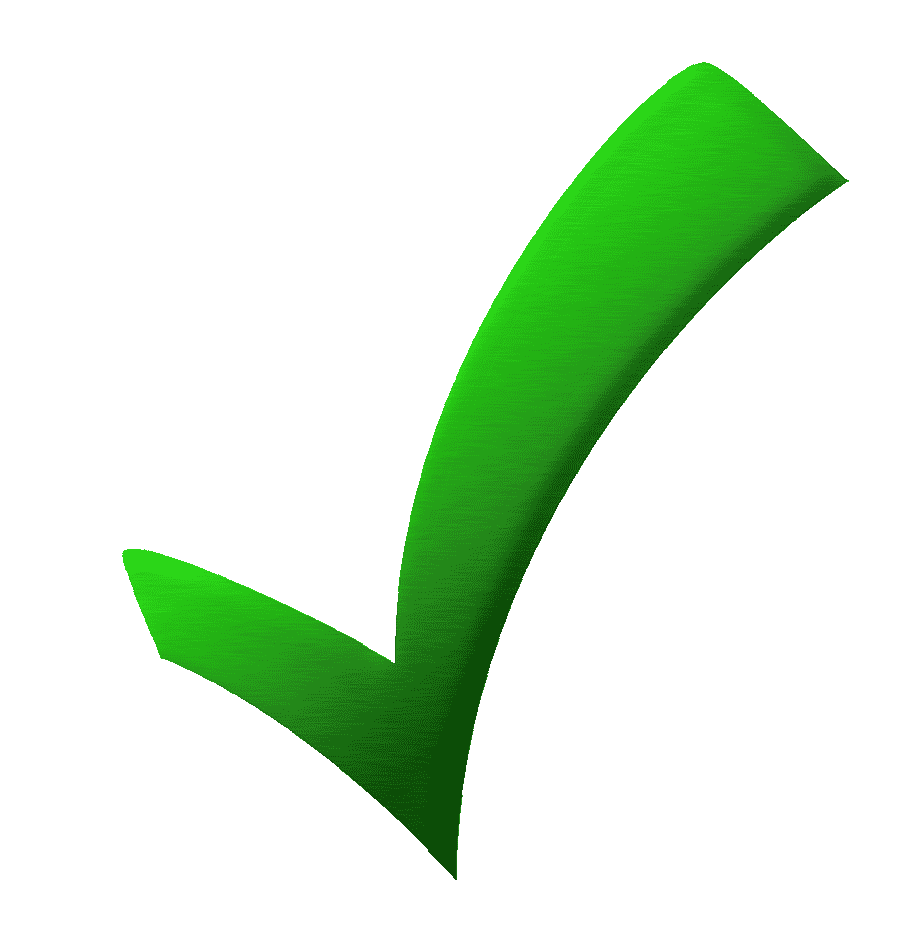 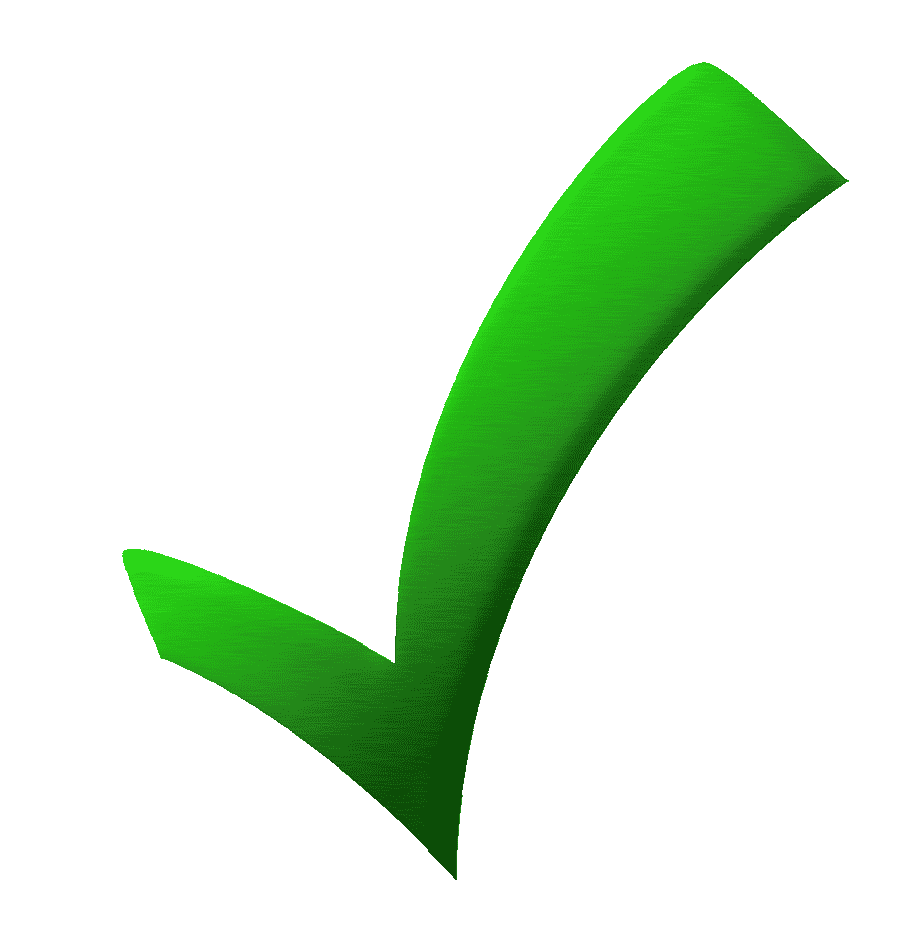 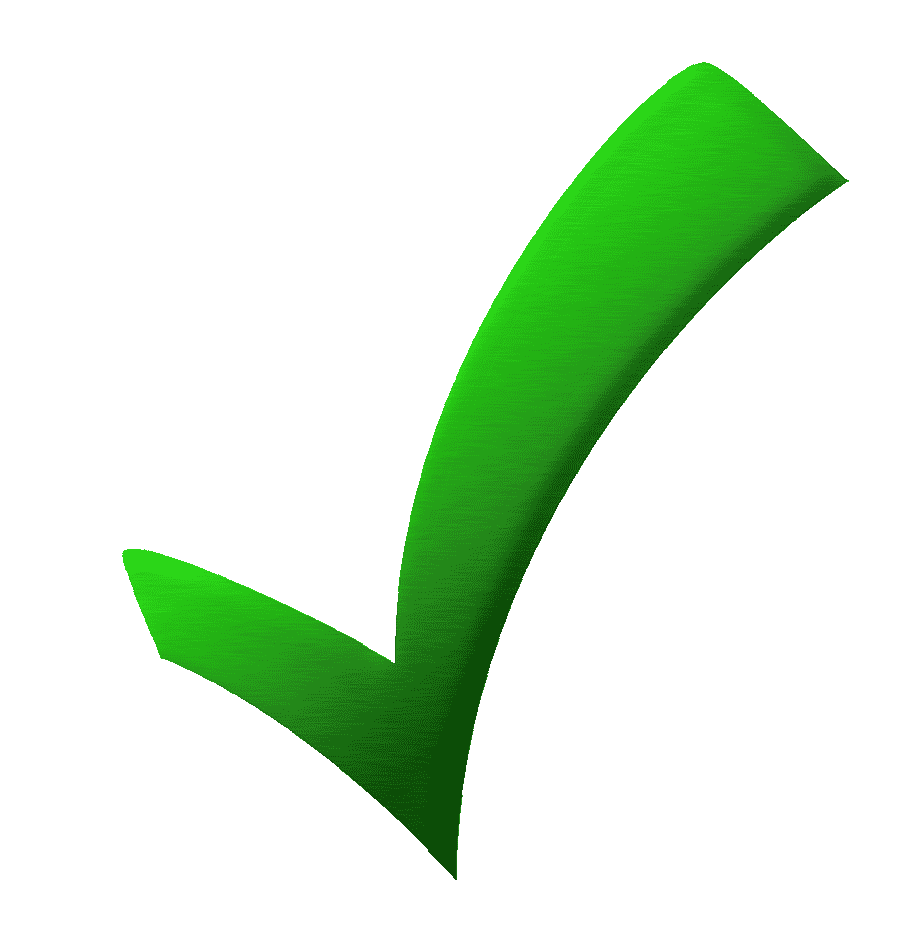 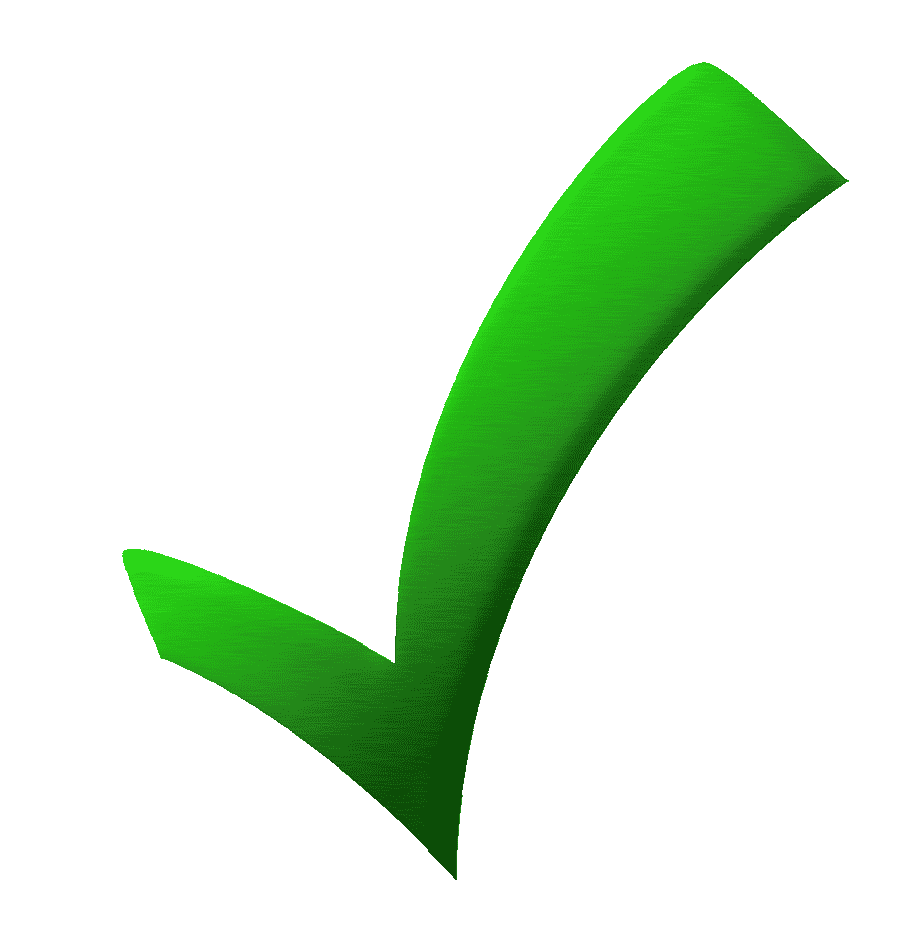 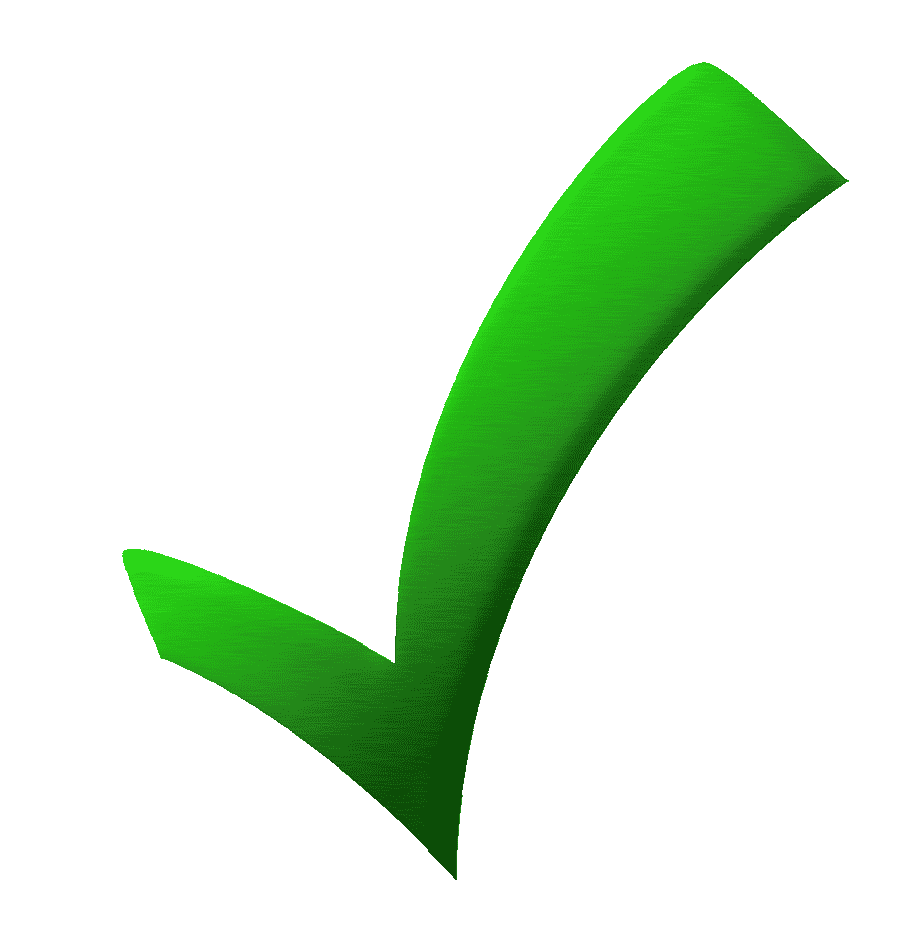 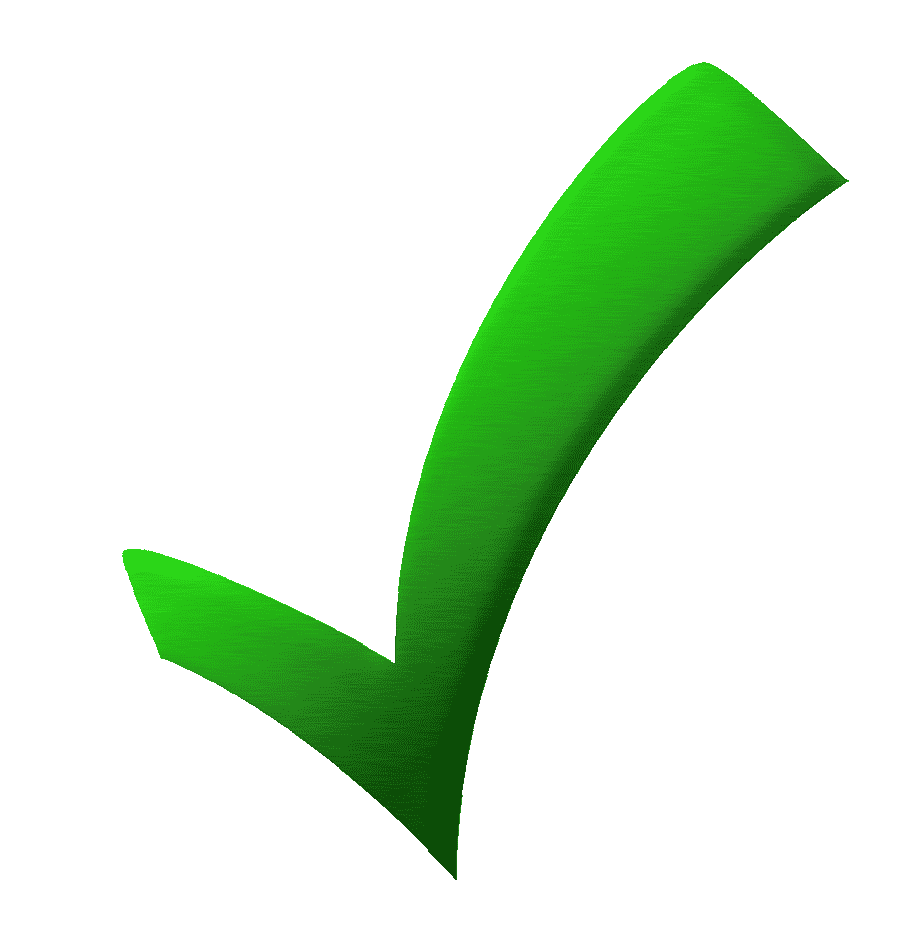 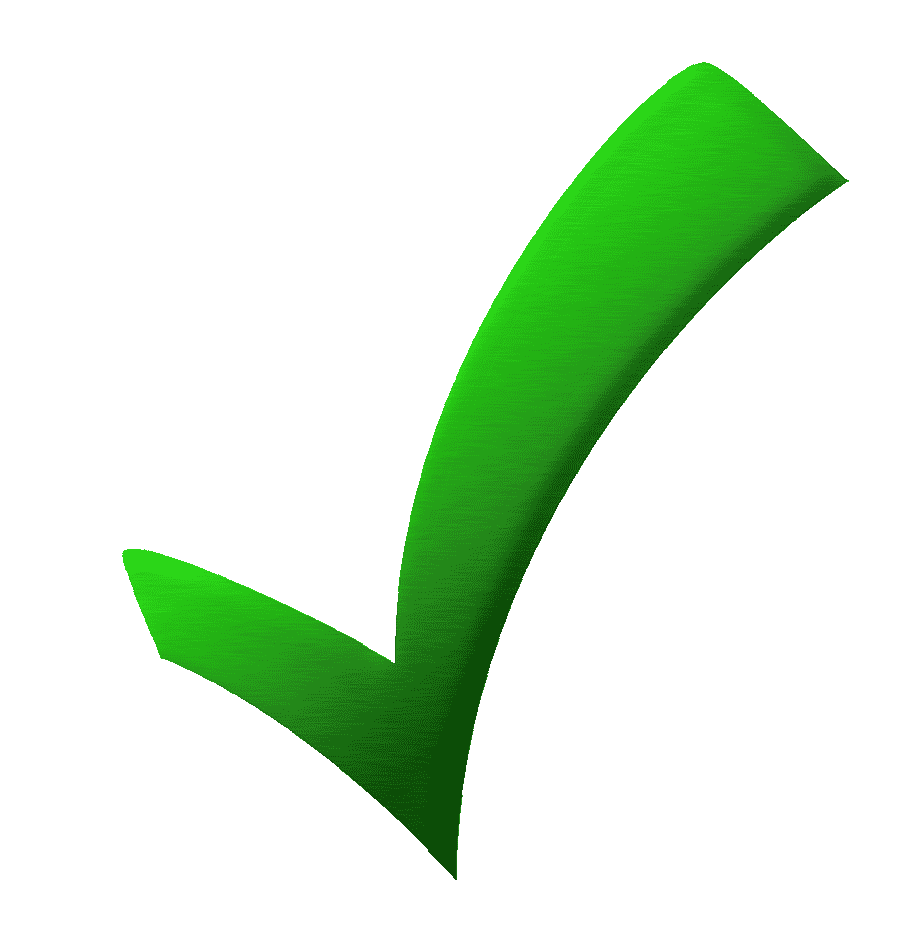 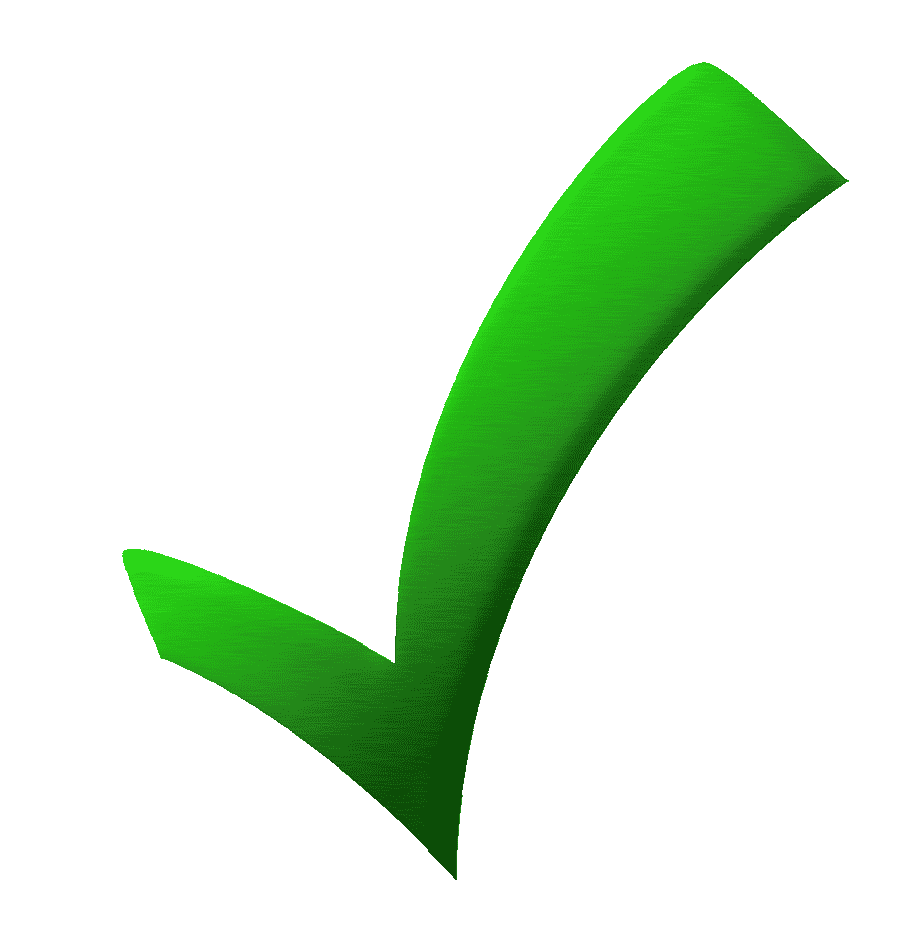 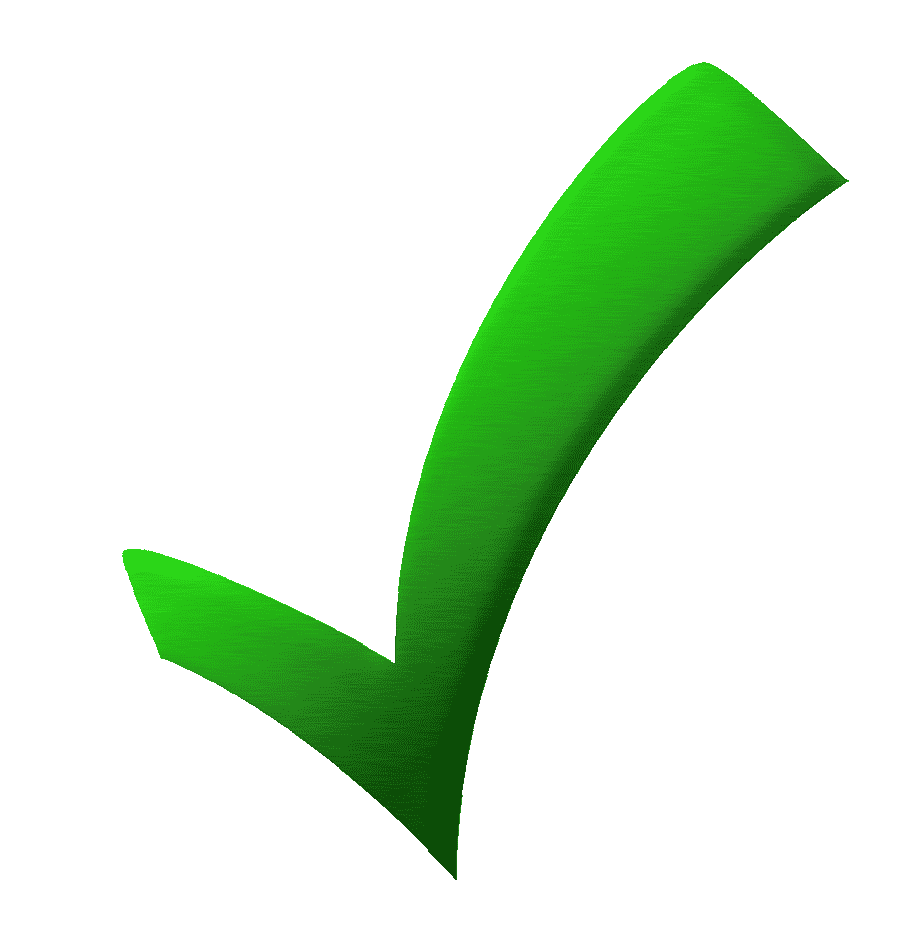 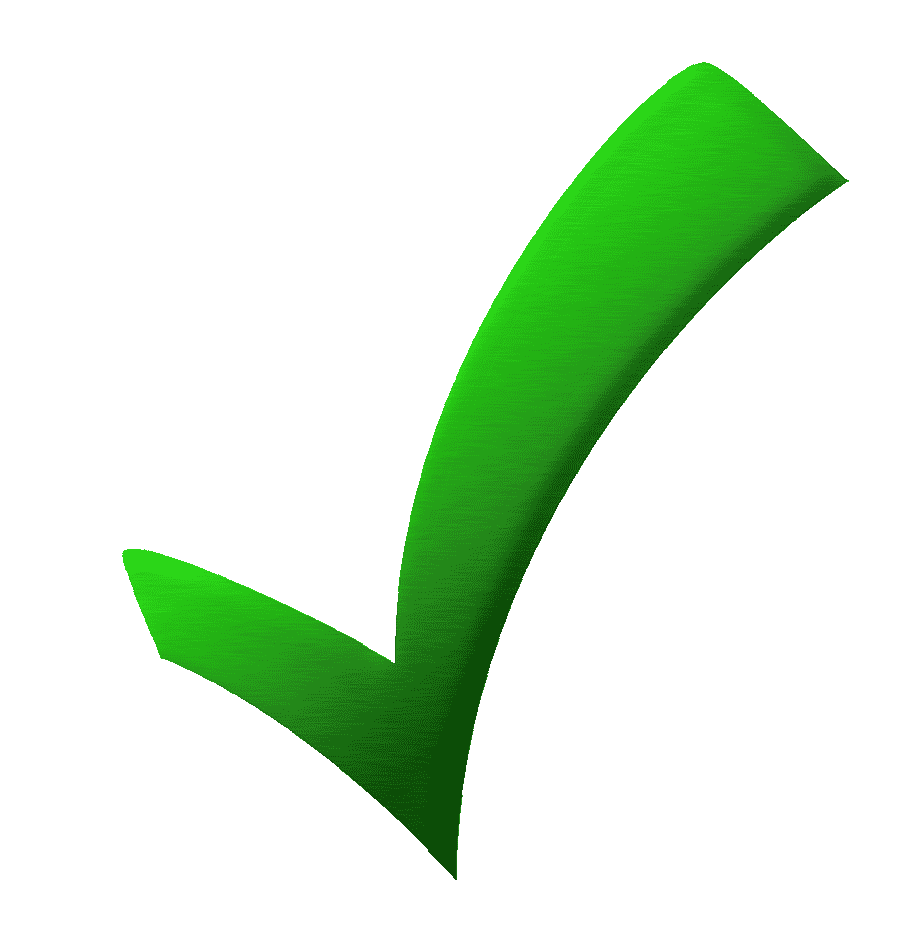 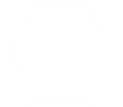 14
КРАСНОДАРСКОЕ ВЫСШЕЕ ВОЕННОЕ УЧИЛИЩЕ
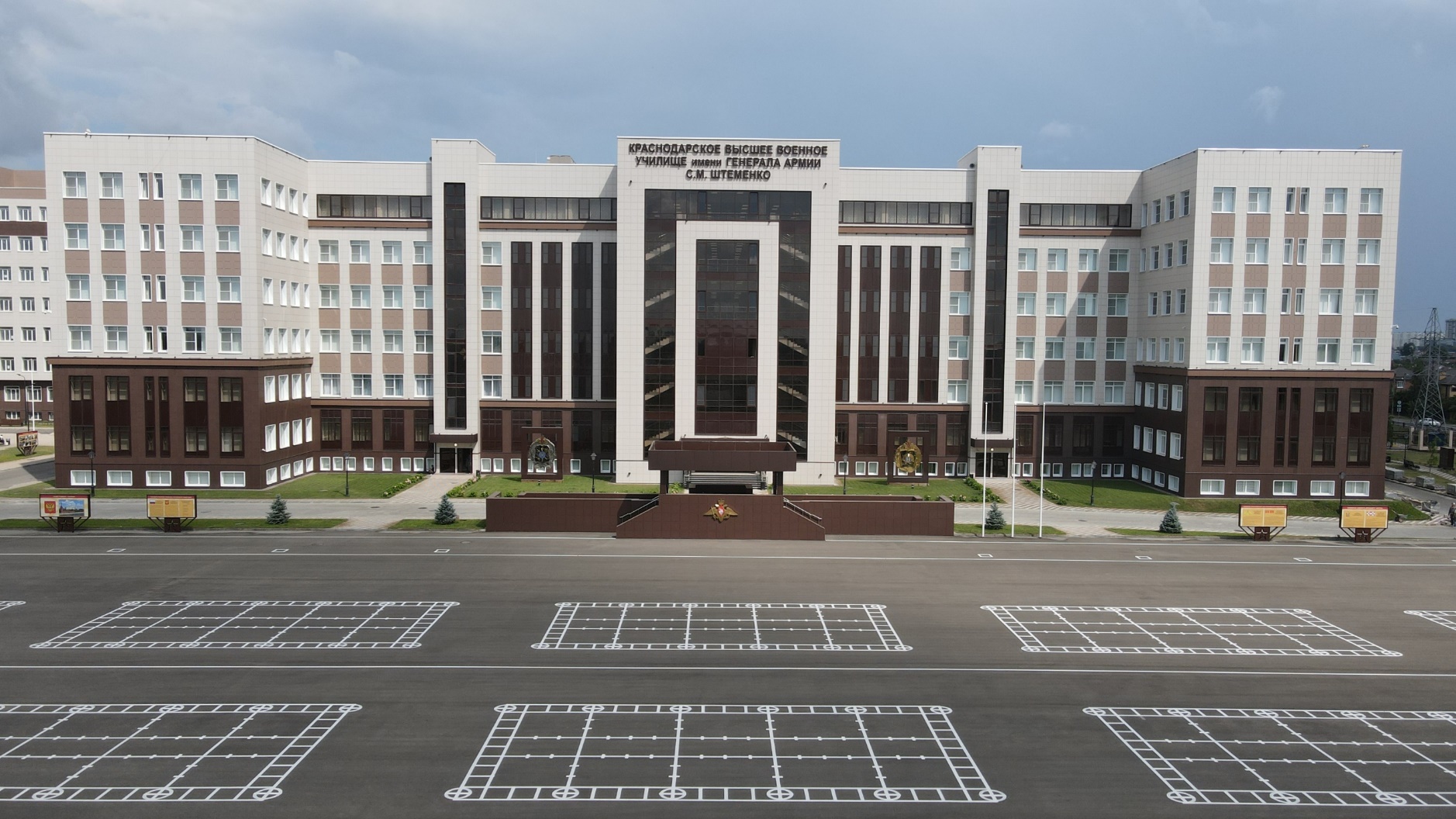 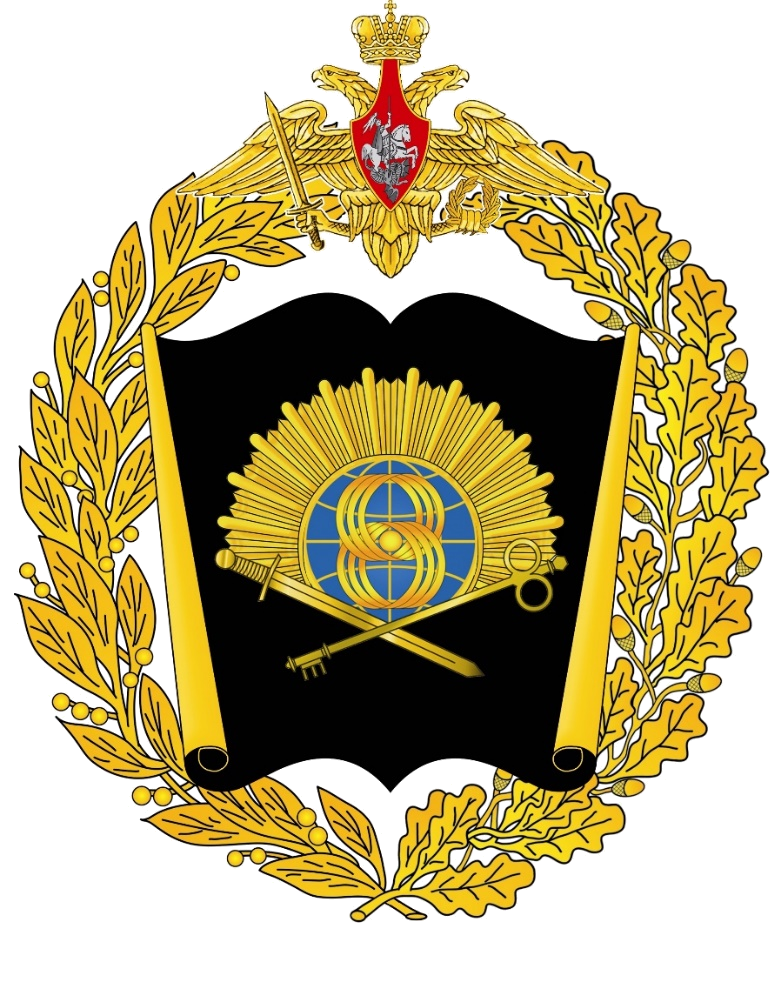 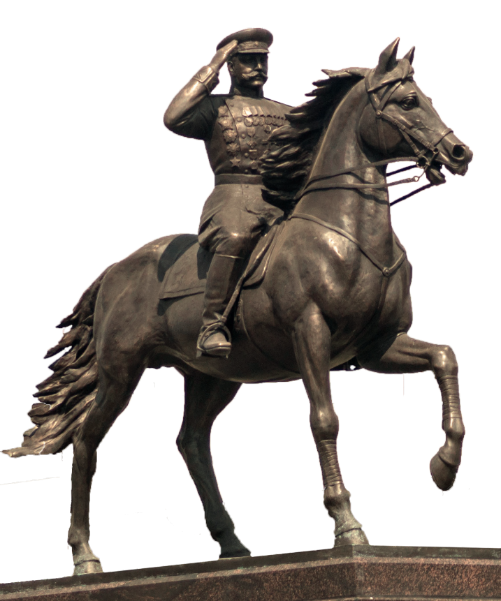 Телефон приемной комиссии КВВУ: 8 (861) 258-10-33